Старосинявський                      навчально - виховний комплекс «Загальноосвітня школа І-ІІІ ступенів, гімназія» імені Олександра Романенка
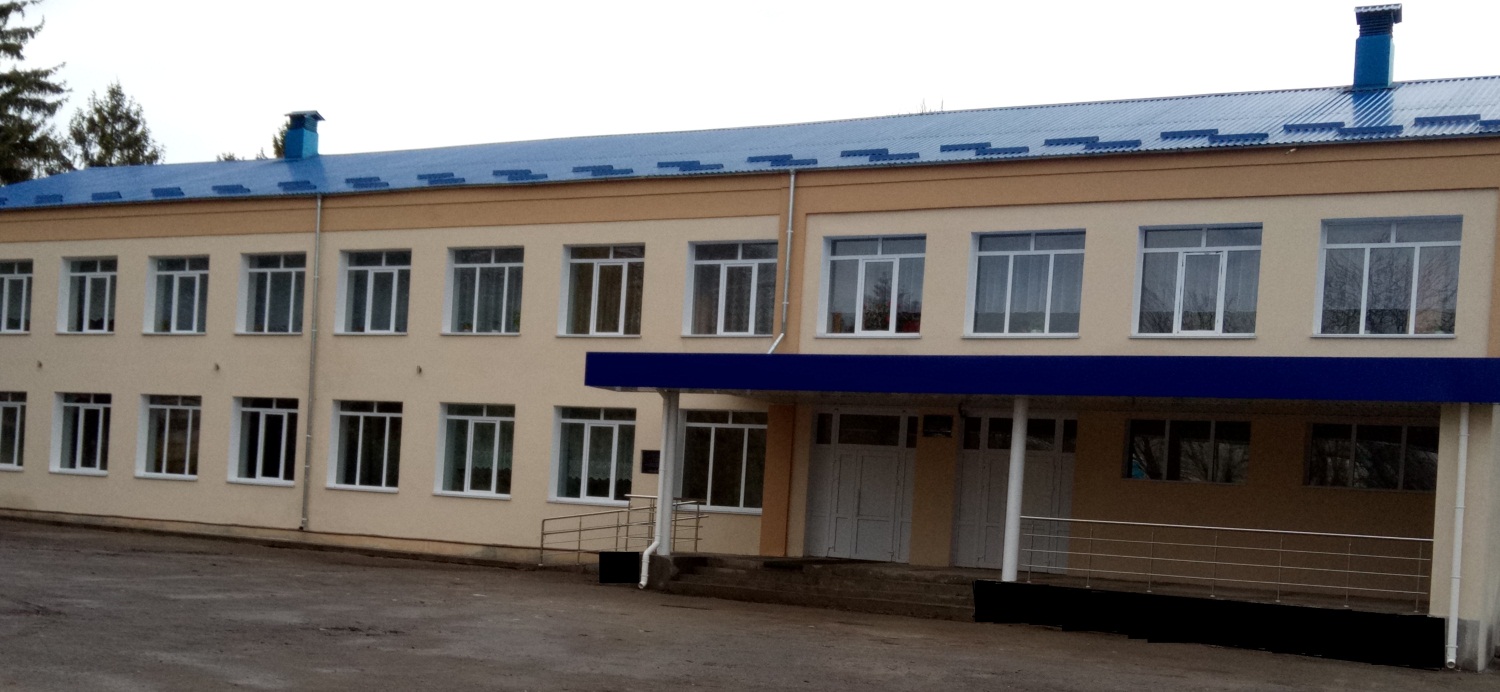 З історії…
1934 р. – в Старій Синяві відкрито Старосинявську середню школу.
1973 р. – побудоване нове приміщення школи.
1992 - 1993р.р. - Старосинявську середню школу перейменовано у Старосинявську загальноосвітню школу І-ІІІ ступенів.
2001 р. – створено заклад нового типу Старосинявський навчально-виховний комплекс “Загальноосвітня школа І-ІІІ ступенів, гімназія”
2016 р. - рішення  № 5 виконавчого комітету Старосинявської селищної ради від 18 квітня 2016 року   «Про створення Старосинявського навчально-виховного комплексу «Загальноосвітня  школа І-ІІІ ступенів, гімназія» опорним навчальним закладом
2016 р. – рішенням Х чергової сесії Старосинявської селищної ради VII скликання «Про реорганізацію шляхом злиття Старосинявського НВК «Загальноосвітня школа І-ІІІ ступенів, гімназія», Заставецької загальноосвітньої школи І-ІІ ступенів, Ілятківського НВК «Дошкільний навчальний заклад – загальноосвітня школа І ступеня» , надавши назву опорного навчального закладу Старосинявський НВК «Загальноосвітня школа І-ІІІ ступенів, гімназія» імені Олександра  Романенка від 21.10.2016  № 19/2016
Наявність не менше 2-х класів у кожній паралелі вище 4 класу
У Старосинявському навчально-виховному комплексі «Загальноосвітня школа І-ІІІ ступенів, гімназія» імені Олександра Романенка  наявні по два класи у кожній паралелі з 2 по 11 класи.
Філії:
Заставецька загальноосвітня школа І-ІІ ступенів, 

    Ілятківський навчально-виховний  комплекс «Загальноосвітня школа І ступеня, дошкільний навчальний заклад» .
Кількість учнів у опорному освітньому закладі та його потужність (без учнів філій)
Кількість учнів - 400, потужність освітнього закладу – 960 місць
Структура школи-гімназії:
Загальноосвітня школа І-ІІІ ступенів:

 перший ступінь - початкова школа                                 
                                             (1-4 кл.)
 другий ступінь – середня школа 
                                              (5-9 кл.)
 третій ступінь – старша школа
                                            (10-11 кл.)
Профільна школа:
Філологічний напрям 
       (профіль української філології) 
                                        (10-А,11-А)
 Природничо-математичний напрям 
      (географічний профіль) (10-Б )
 Природничо-математичний напрям
     (біолого-хімічний профіль) (11-Б)
Підвезення учнів до опорної школи
На балансі навчального закладу є 2 шкільних автобуси марки БАЗ А 079,13Ш та марки І-V АN А 07А-30, які забезпечують регулярний підвіз 147 учнів з восьми сіл району. Визначено місце стоянки транспортних засобів у гаражі.
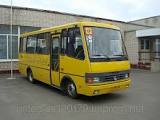 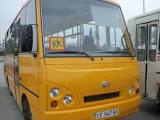 Загальна кількість учнів, що підвозяться до опорного закладу
Здійснюється підвезення до Старосинявського  навчально-виховного комплексу «Загальноосвітня школа  І-ІІІ ступенів, гімназія» імені Олександра Романенка - 147 учнів з таких населених пунктів:
 с. Уласово-Русанівка – 13 учнів
с. Теліжинці – 6 учнів
с. Щербані – 10 учнів
с. Красносілка – 3 учень
с. Чехи – 7 учнів
с. Йосипівна – 7 учнів
с. Ілятка – 14 учнів
с. Заставці – 25 учнів
смт. Стара Синява – 62 учні
Забезпечення кваліфікованими педагогічними кадрами
У навчальному закладі працює 53 педагогічних працівники, в тому числі:

вища кваліфікаційна категорія – 34
учитель-методист -11
старший учитель -17
нагороджені державними нагородами – 7
Проблема над якою працює школа-гімназія
Ефективність впровадження інноваційних технологій в освітній процес як засіб підвищення якості навчання
Матеріально-технічна база
Навчальний заклад було введено в експлуатацію у 1973 році. Загальна площа  приміщення – 4756 кв.м., 24 класних кімнати загальною площею 1296 кв.м. На прилеглу територію площею 2,4850 га. виготовлений витяг з державного реєстру речових прав на нерухоме майно.
	В школі-гімназії функціонує кабінетна  система (13 навчальних кабінетів): хімії, фізики, географії, математики, української мови і  літератури, інформатики, біології, зарубіжної літератури, історії, іноземних мов, образотворчого мистецтва, предмету «Захист Вітчизни», трудового навчання.
	Для успішного функціонування інформаційно-бібліотечного центру виділено 3 кімнати. Одна - читальна зала, друга кімната облаштована для вільного доступу дітей до художньої літератури. Також є окреме книгосховище для навчальної літератури, актова зала на 150 осіб., внутрішні туалети. 
У навчальному закладі функціонують два  шкільні  музеї:  Музей історії України та  Музей кімнатних рослин.
Нова українська школаСтворення освітнього простору
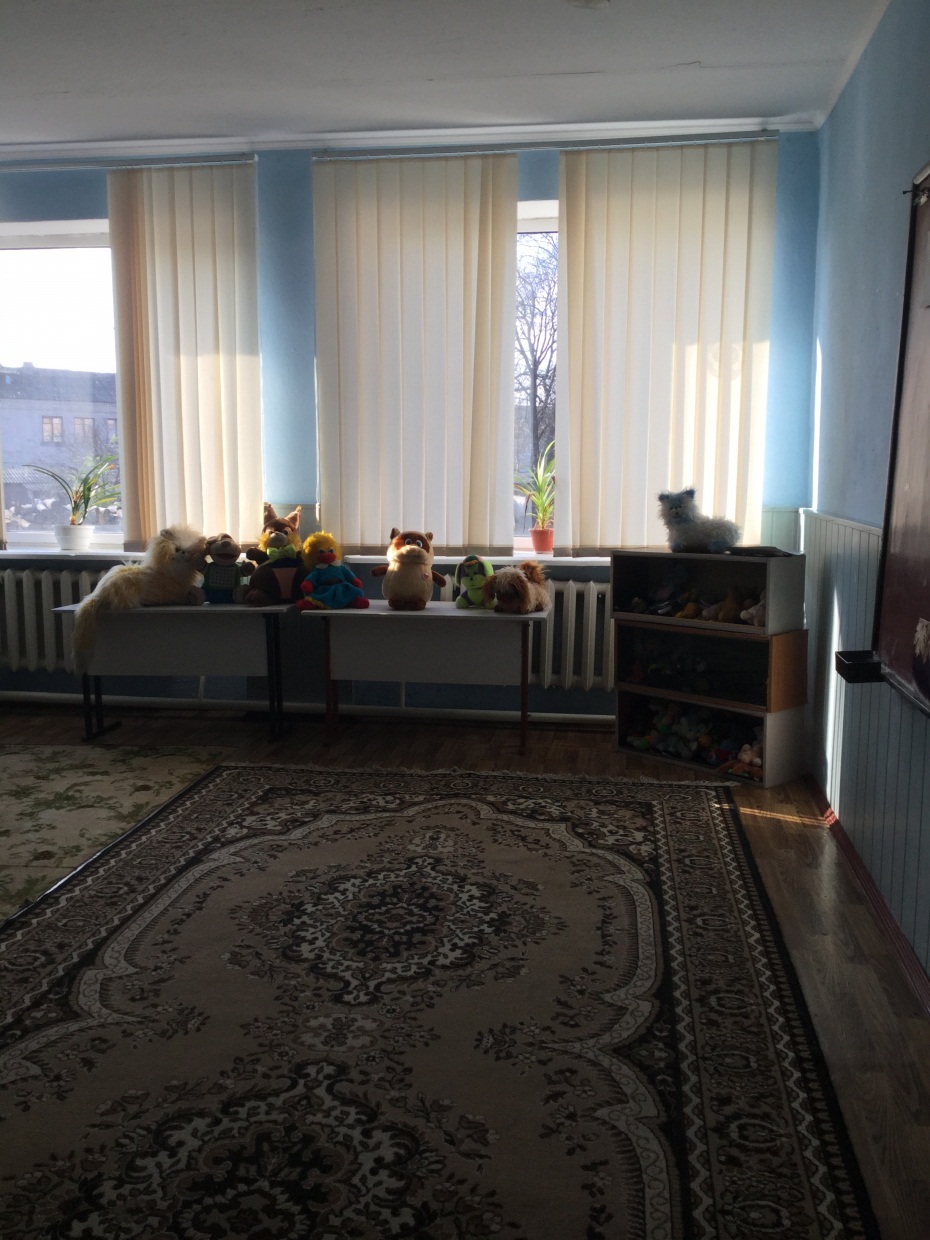 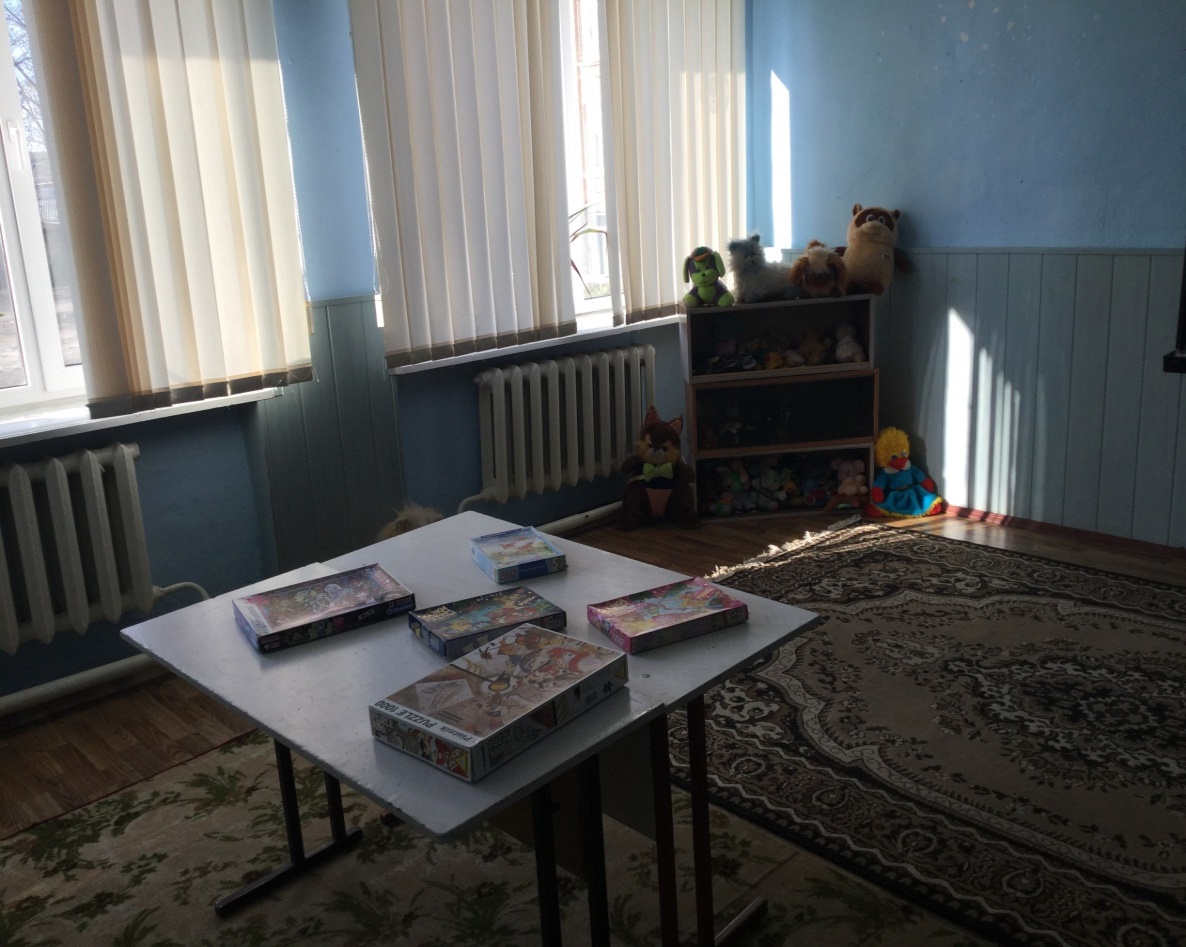 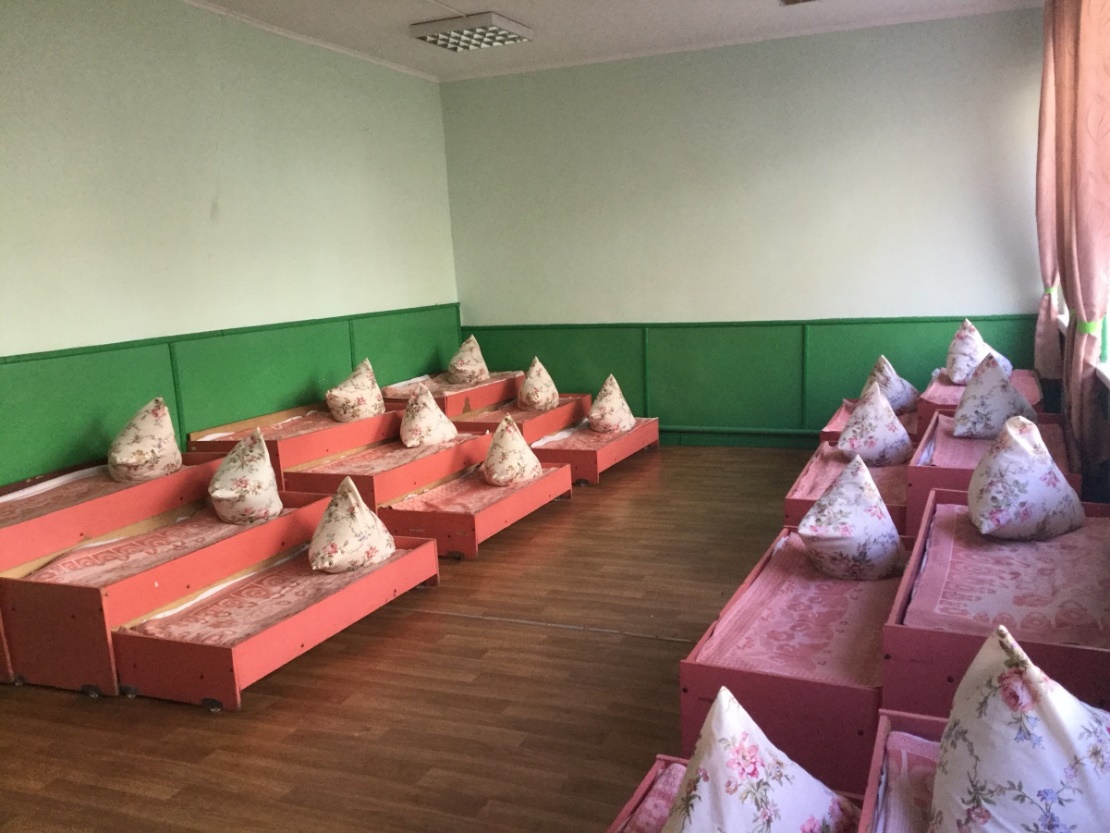 Спальня
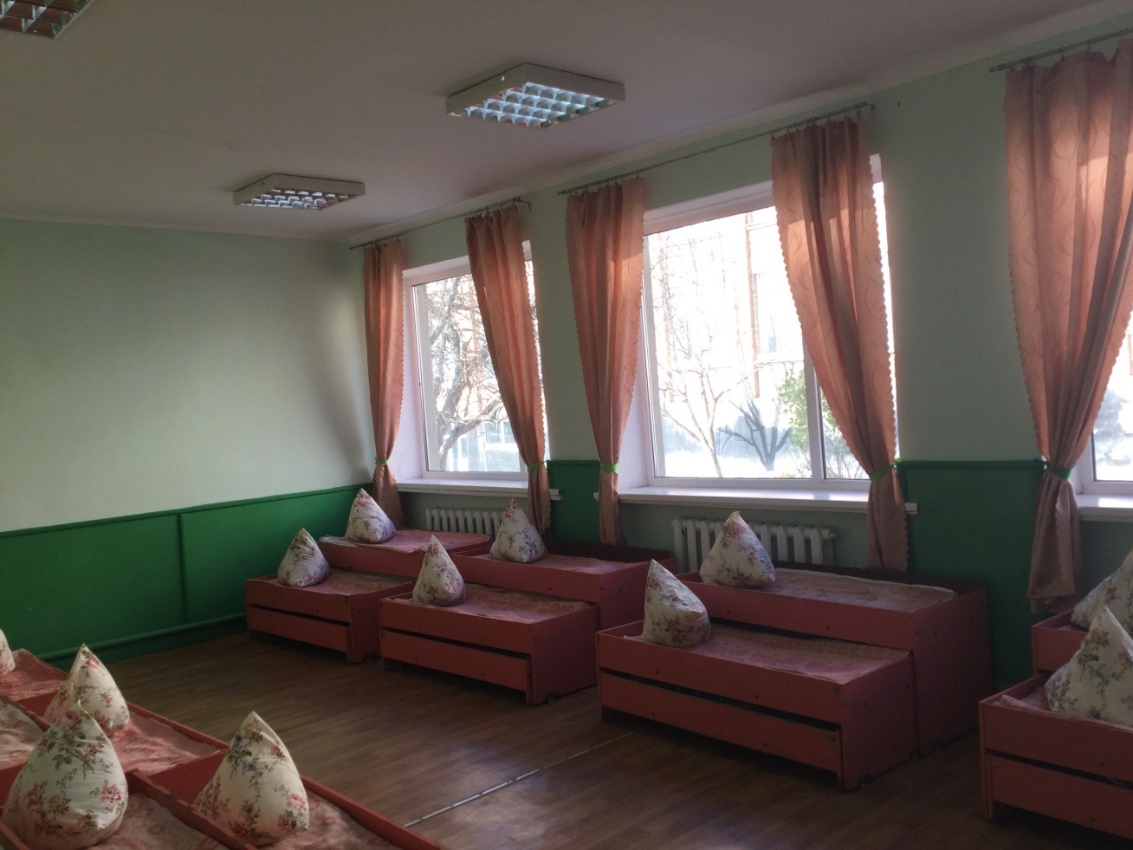 Класні кімнати
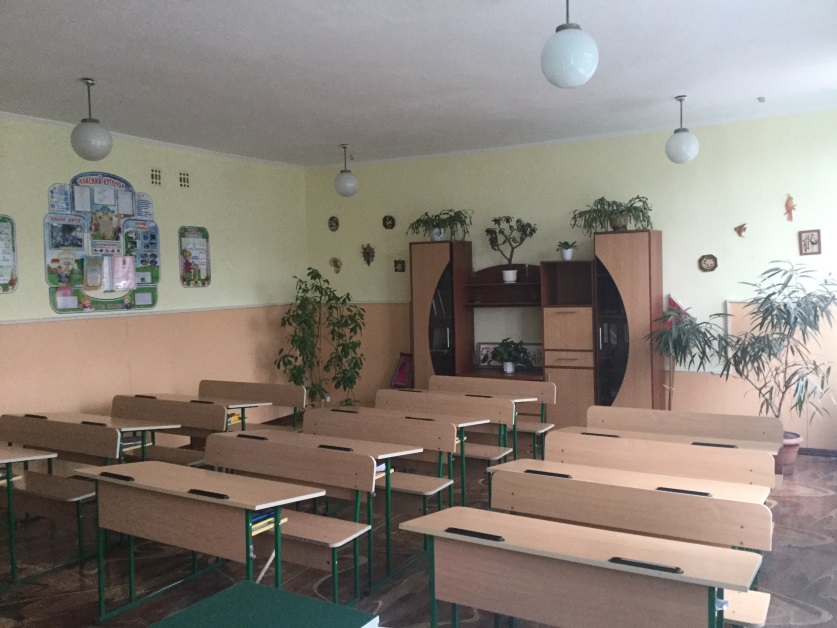 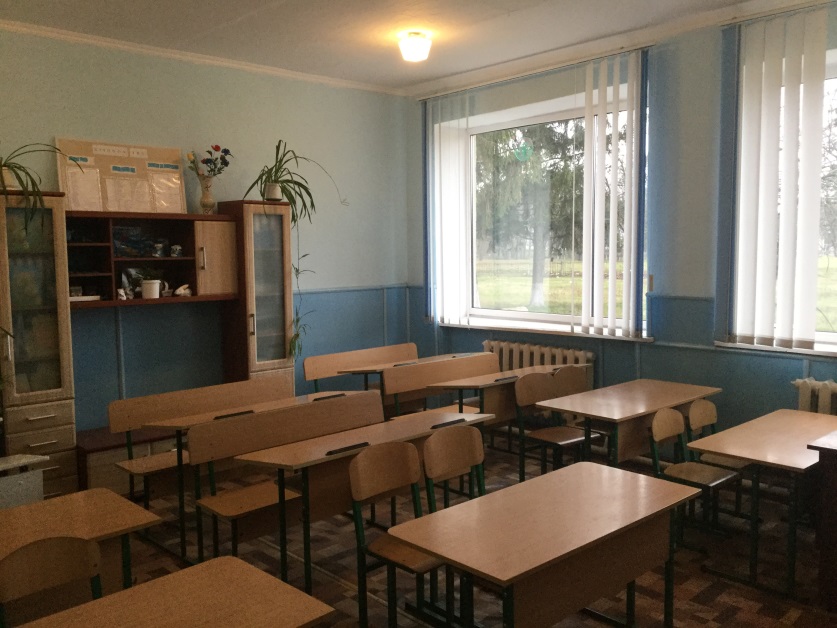 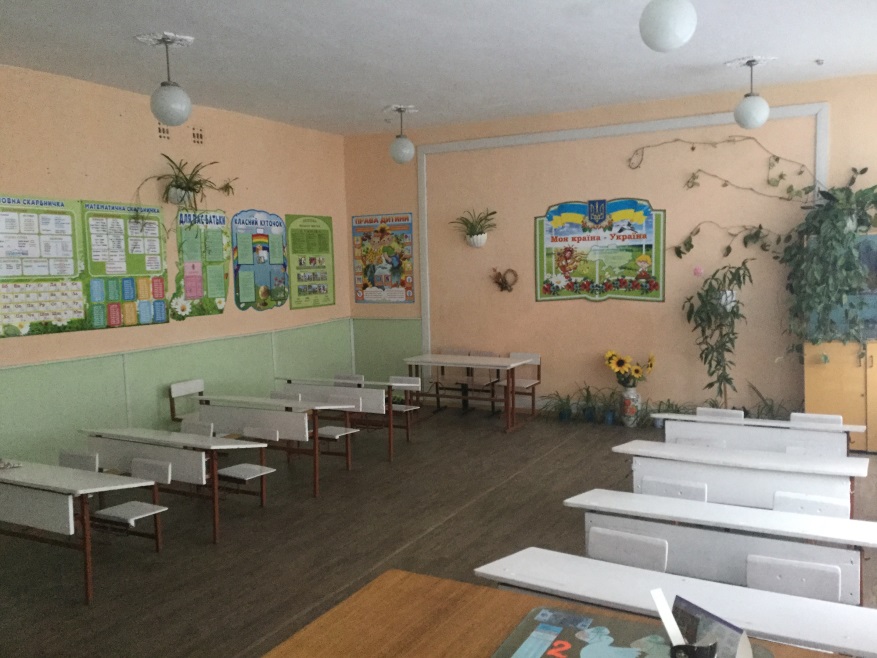 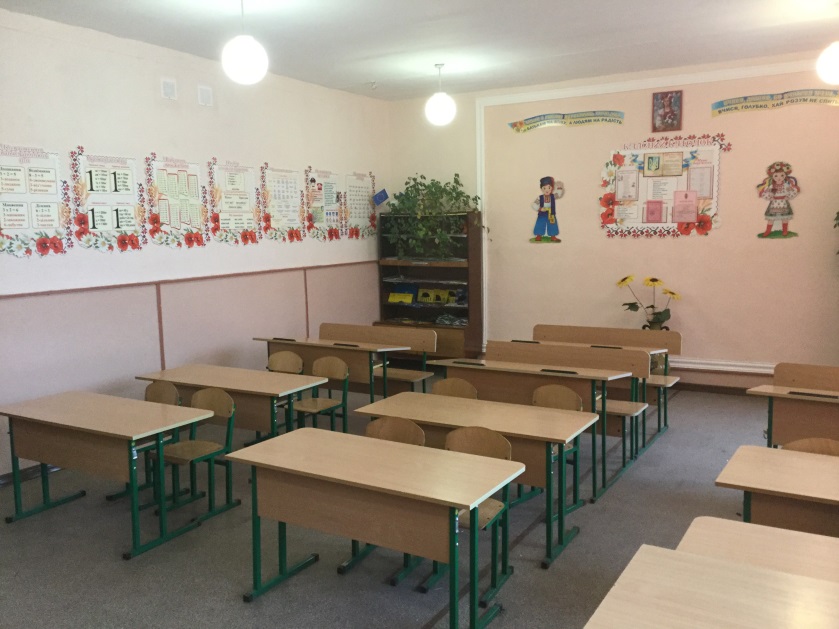 Кабінет гармонії людини і природи
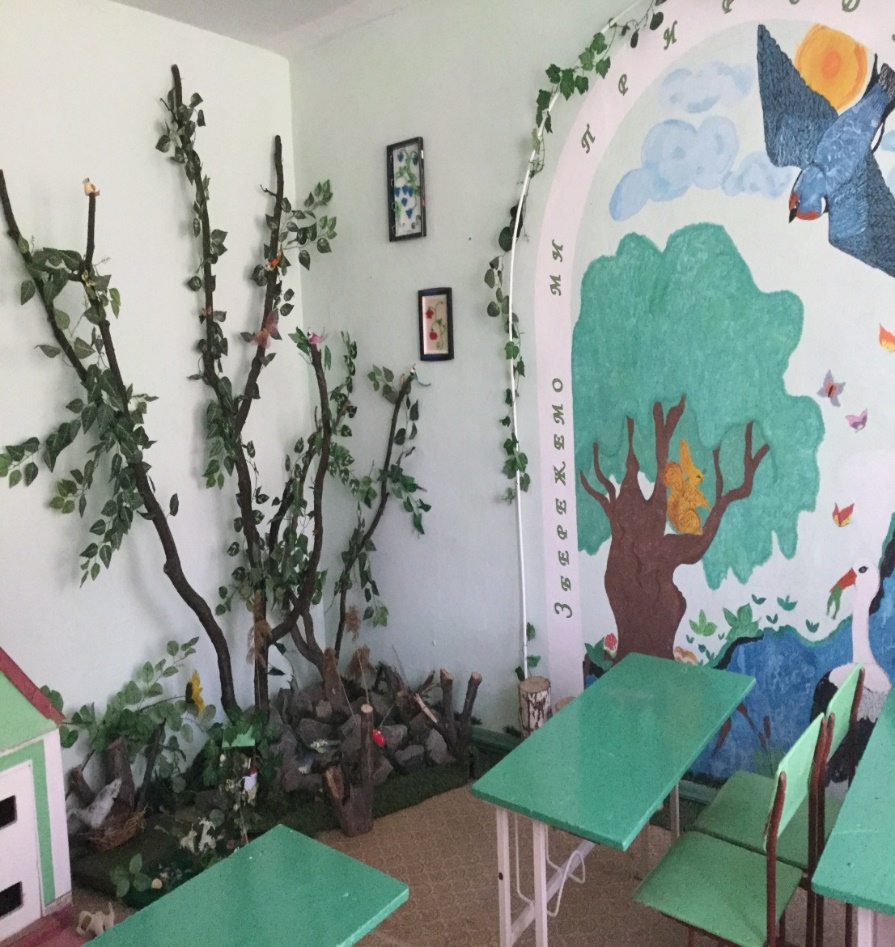 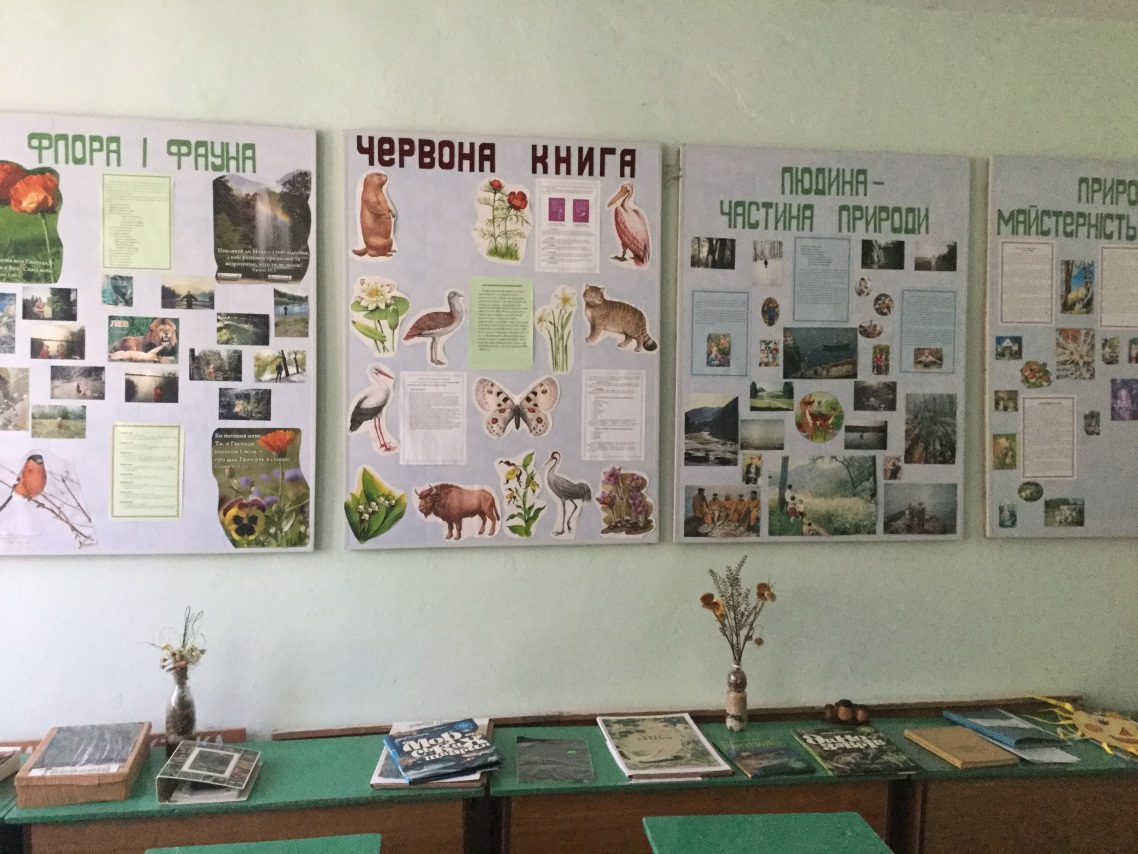 У школі-гімназії функціонує
13 навчальних кабінетів
спортивний зал
інформаційно-бібліотечний центр
навчально-виробнича майстерня
їдальня
ігрове поле
спортивний майданчик із штучним покриттям
                         Працюють:
гуртки 
спортивні секції
Кабінет хімії
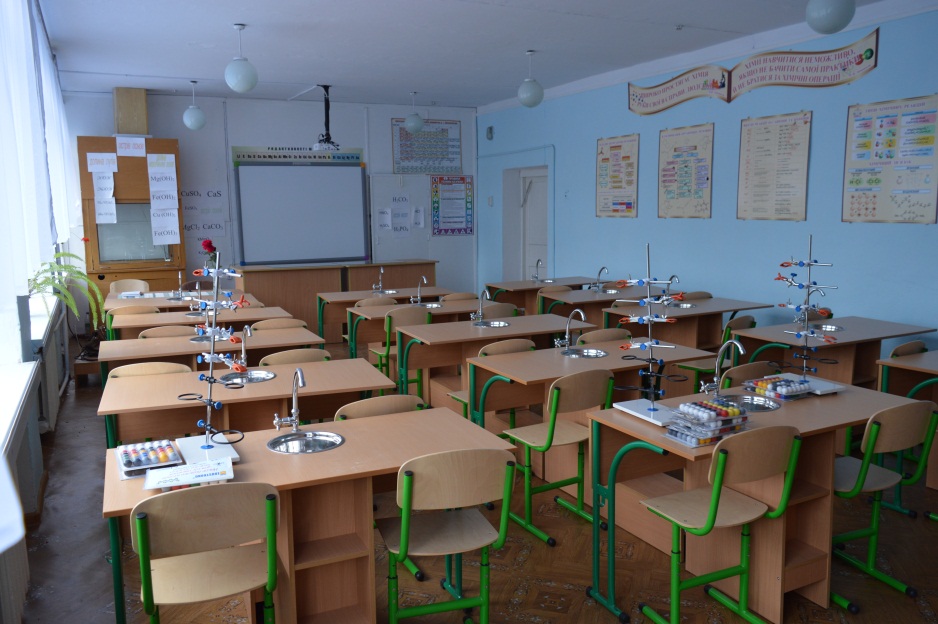 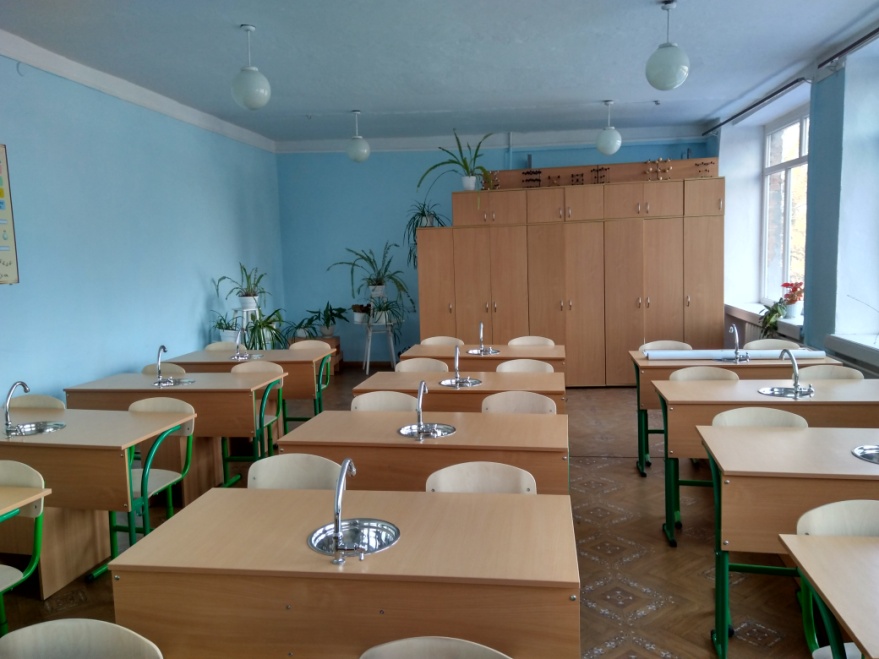 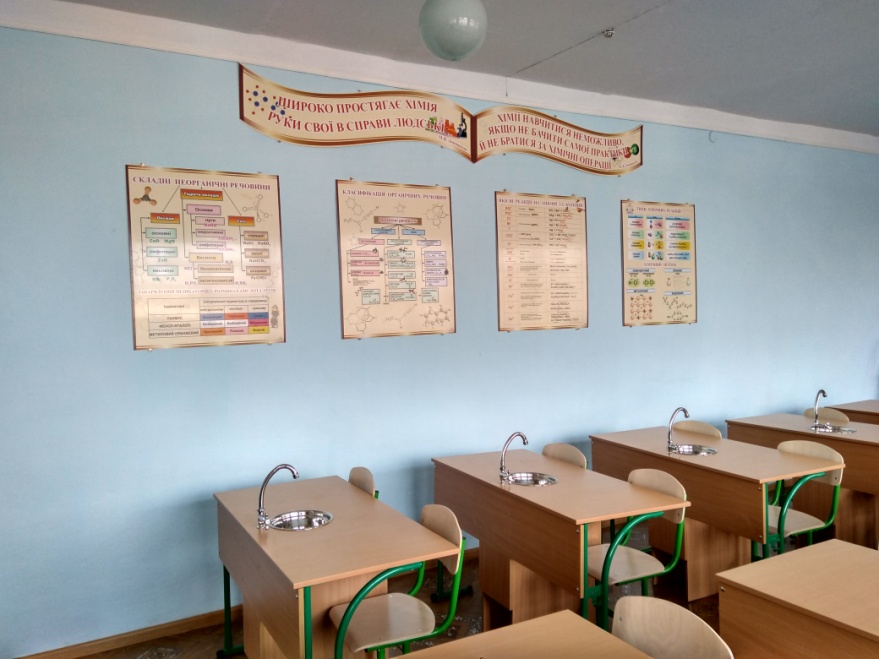 Кабінет фізики
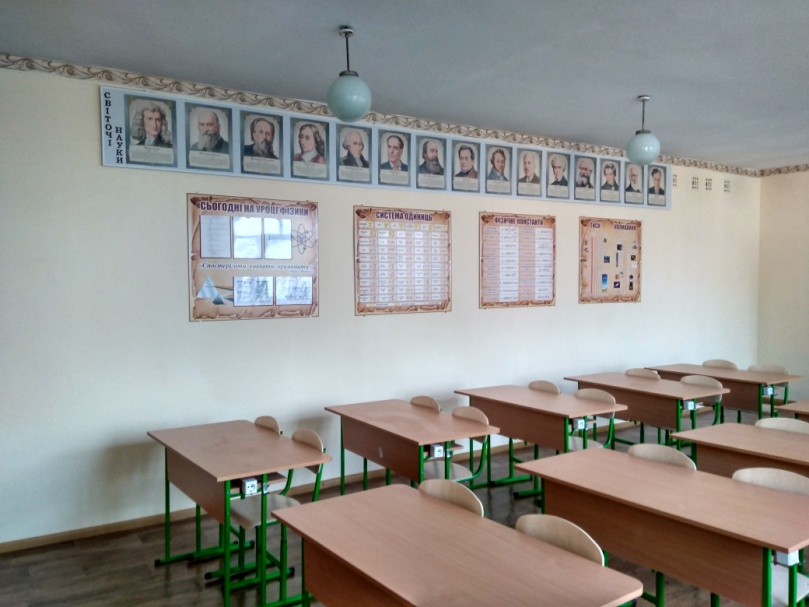 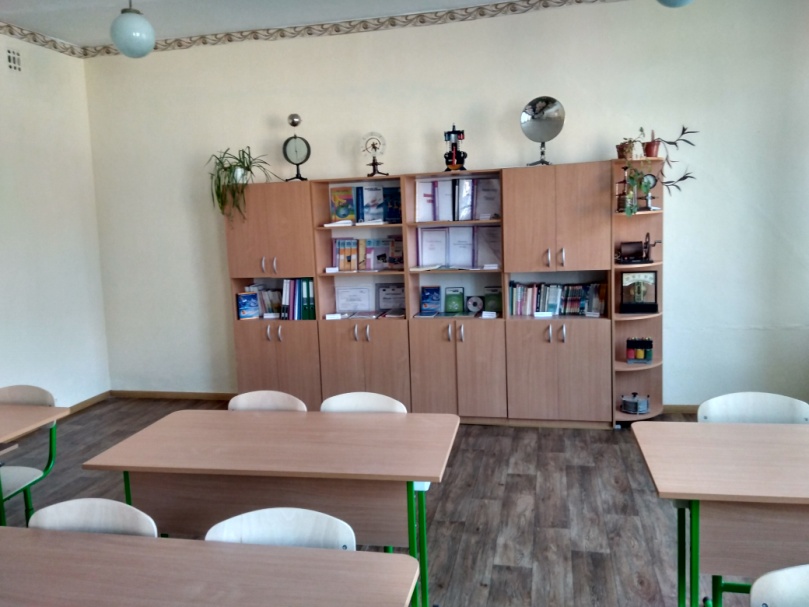 Кабінет біології
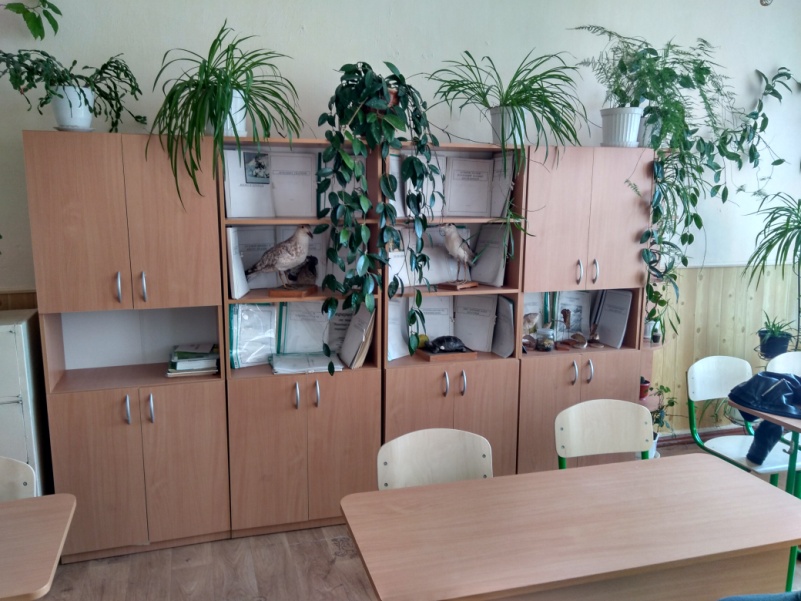 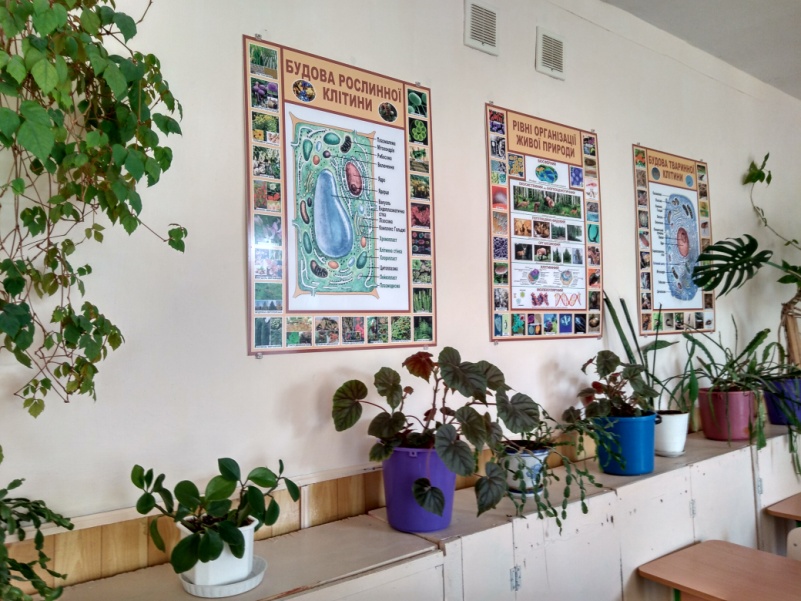 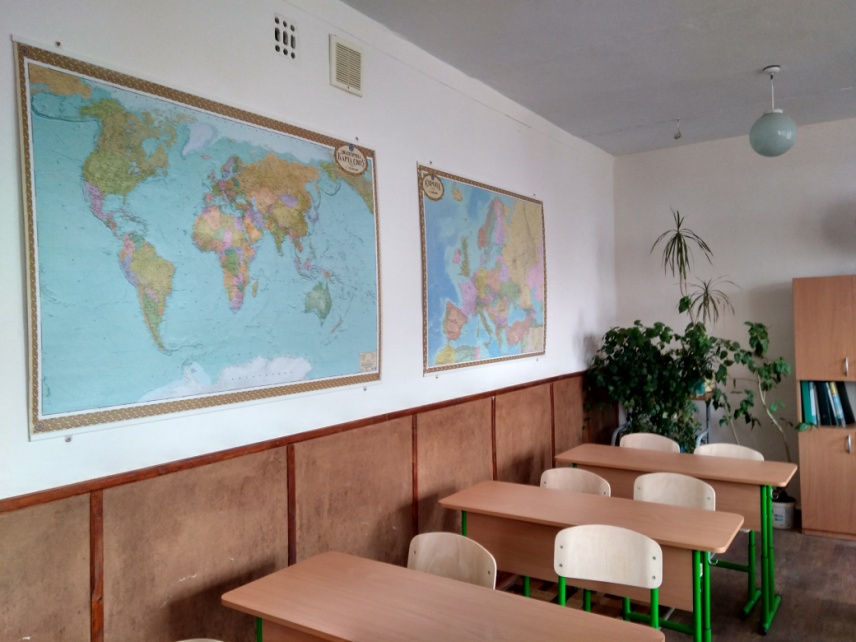 Кабінет географії
Кабінет української мови
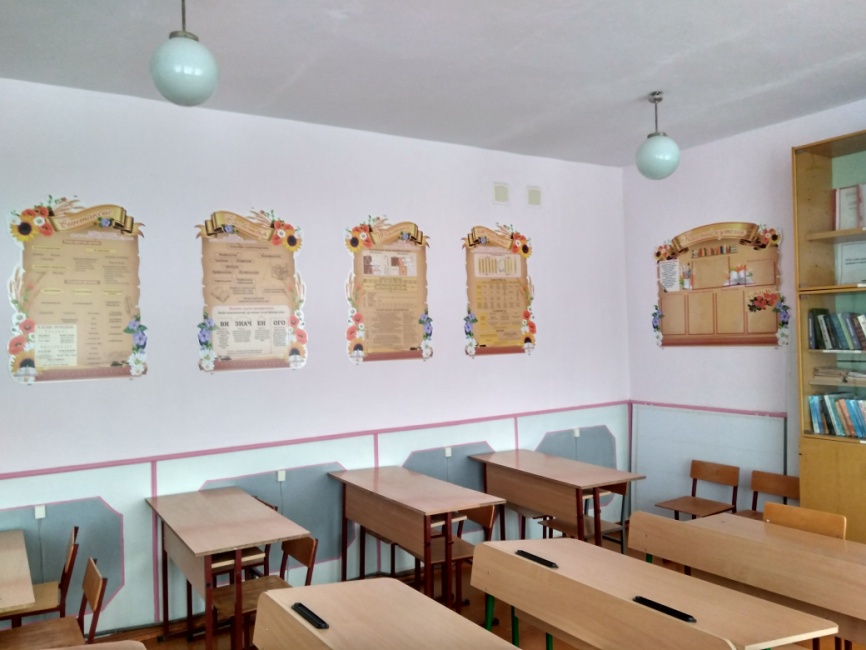 Кабінет математики
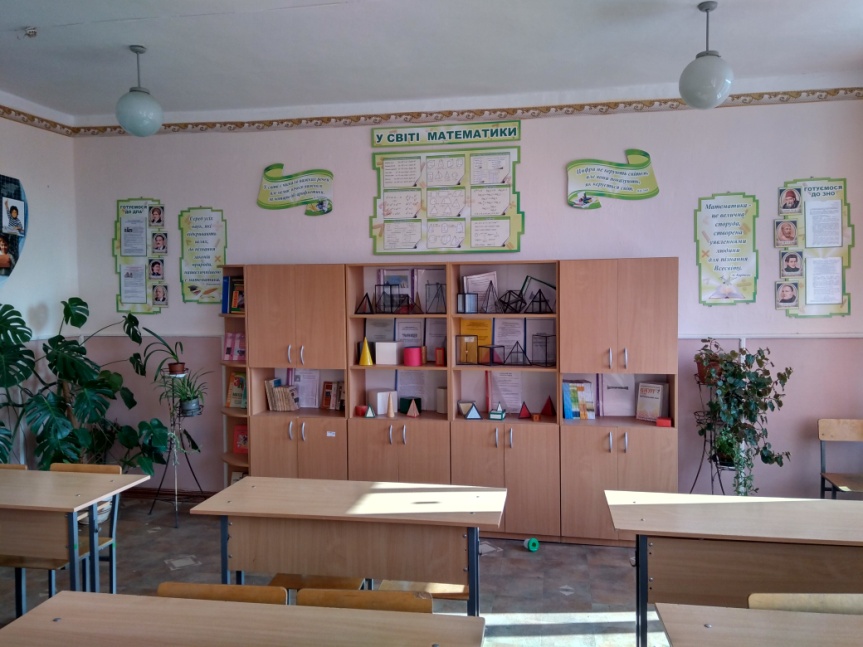 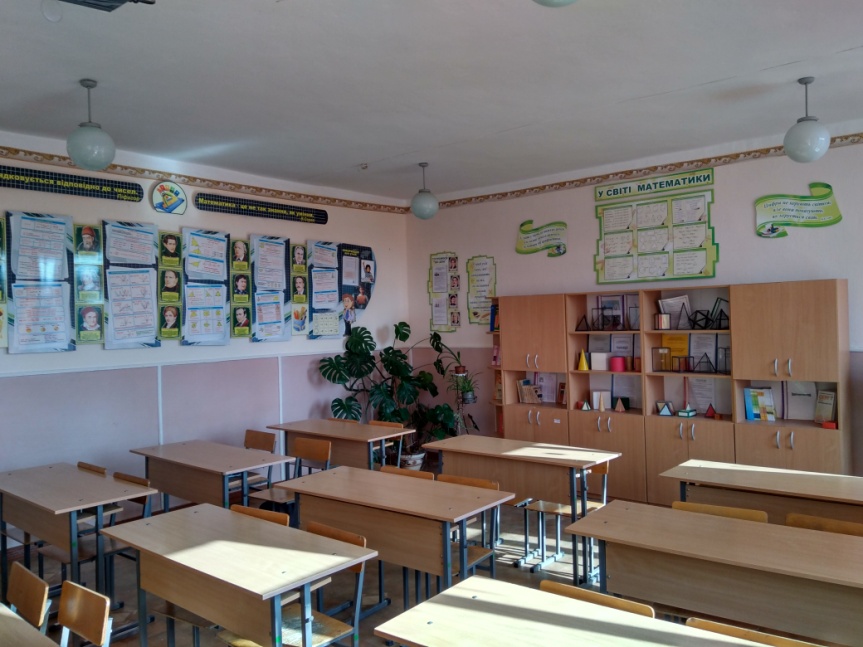 Кабінет історії
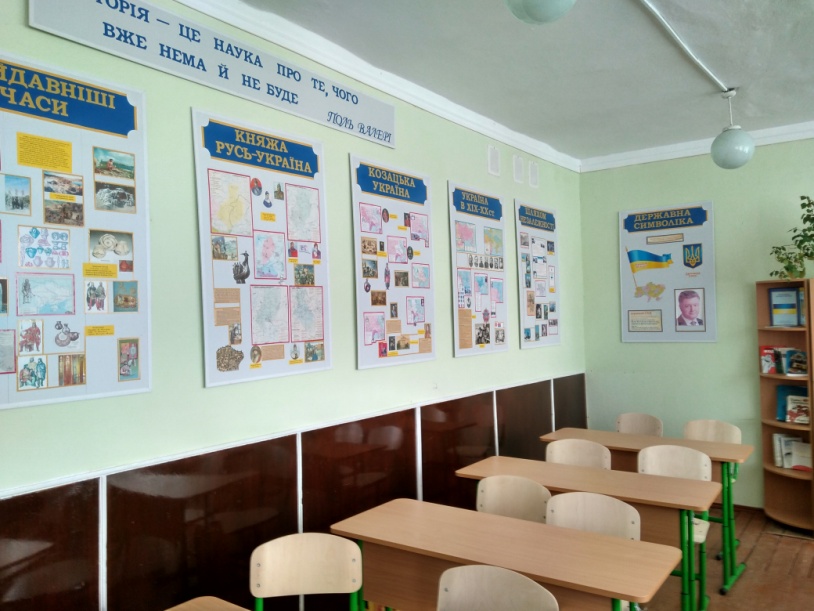 Кабінет іноземних мов
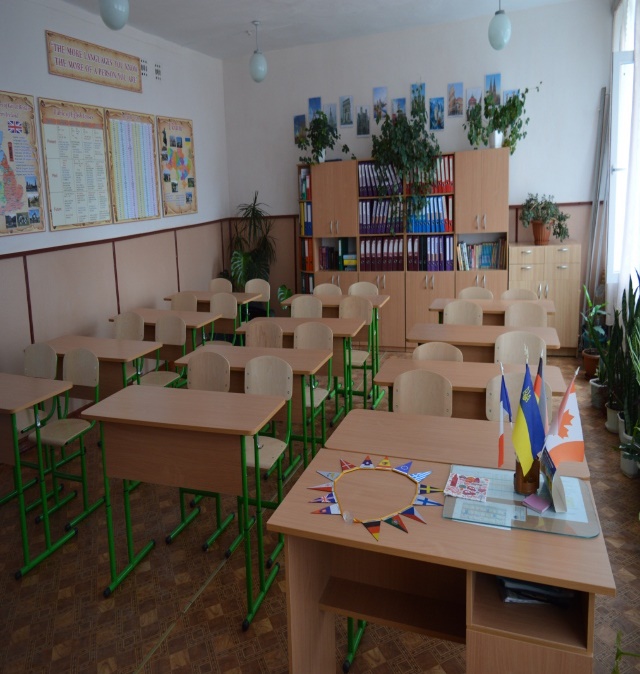 Кабінет образотворчого мистецтва
Кабінет         інформатики
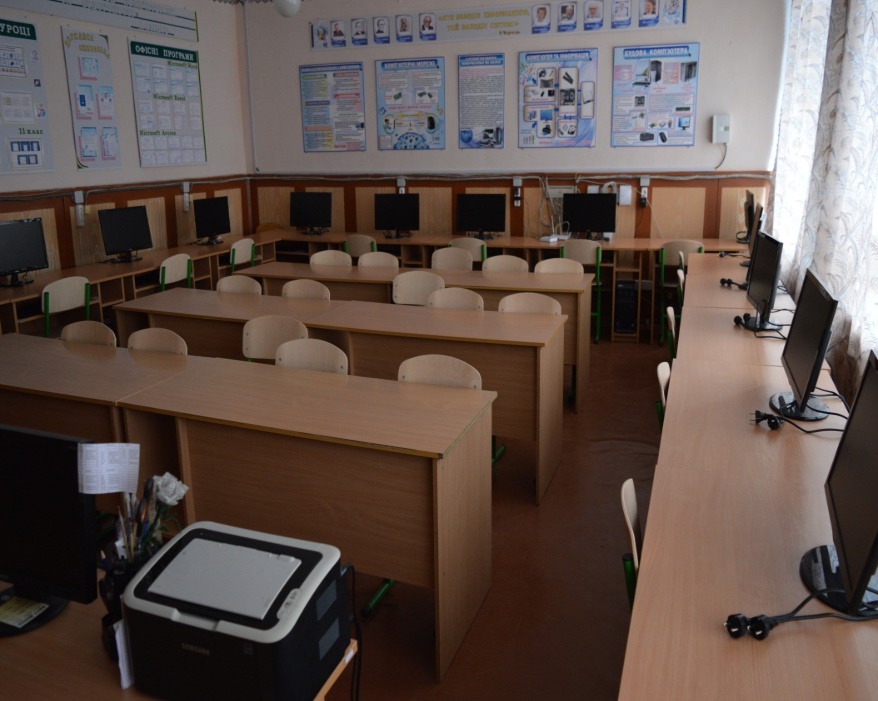 Комп’ютеризація опорного закладу
Кабінет інформатики оснащений сучасними ком’ютерами, які об’єднані у мережу та підключені до швидкісного Інтернету. Також у класі є мультимедійний проектор. 
      Кабінети математики, географії, української мови та літератури, біології, хімії, фізики оснащені  інтерактивними комплексами, а кабінет історії та іноземних мов – мультимедійними комплексами.     У кабінеті хімії, біології, фізики – цифрові           вимірювальні комп’ютерні комплекси.
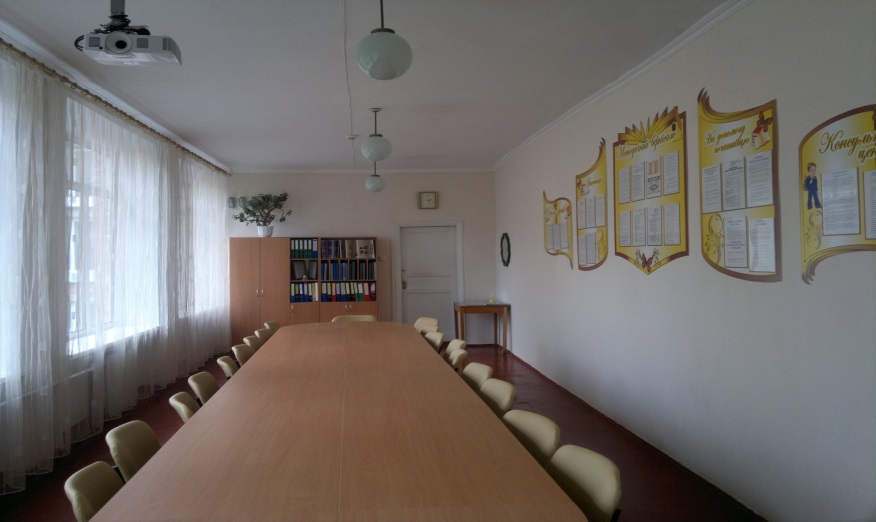 Методичний кабінет
Кабінет практичного психолога
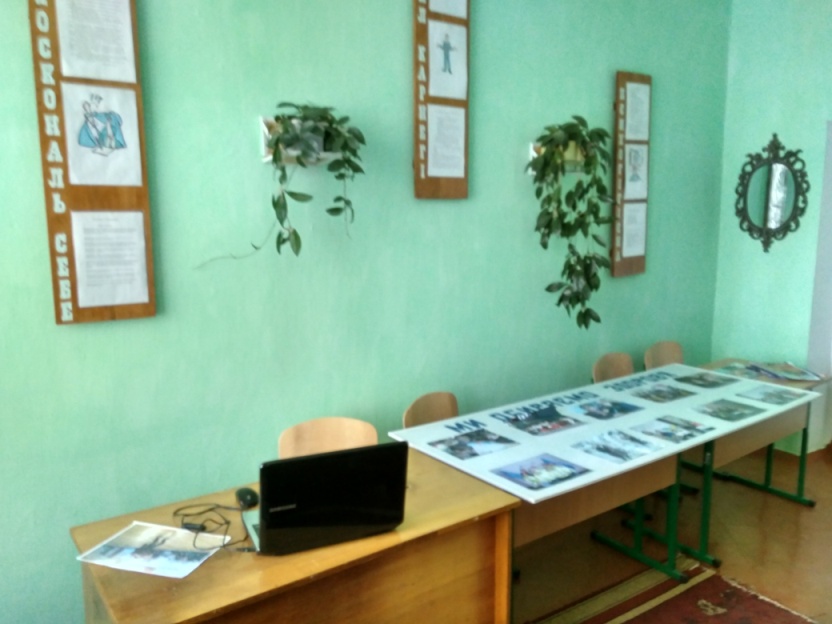 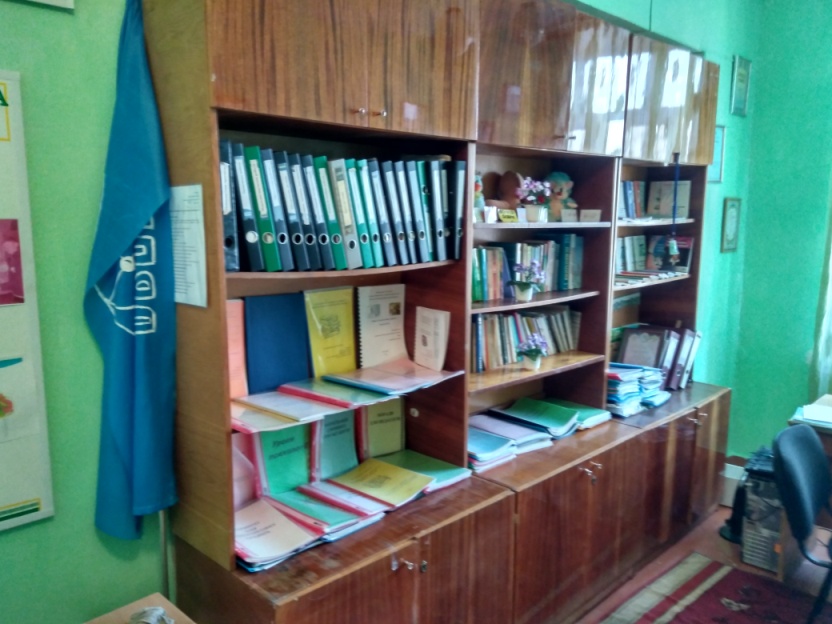 Кабінет учителя-логопеда
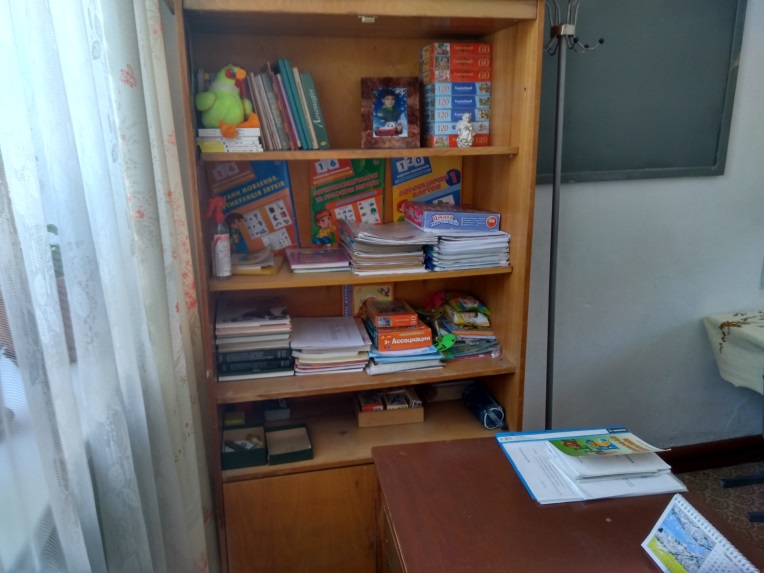 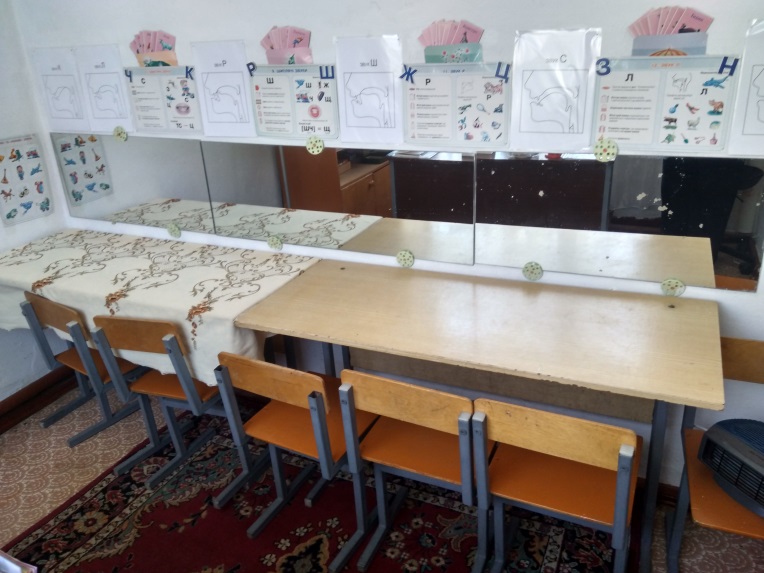 Організація інклюзивного навчання при        наявності  дітей з особливими           освітніми потребами
Згідно висновків та рекомендацій Хмельницької обласної психолого-медико-педагогічної консультації, на основі витягів з протоколів ОПМПК  з 1 вересня 2017 року інклюзивне навчання для учнів 6 класу,  3 класу та 2 класу організовується в Старосинявському навчально-виховному комплексі «Загальноосвітня  школа І-ІІІ ступенів, гімназія» імені Олександра Романенка з корекційними заняттями логопеда та практичного психолога. Створені умови для інклюзивного навчання, розроблені індивідуалізовані навчальні плани за спеціальними навчальними програмами згідно з нозологій (діагнозів).
Інформаційно-бібліотечний центр
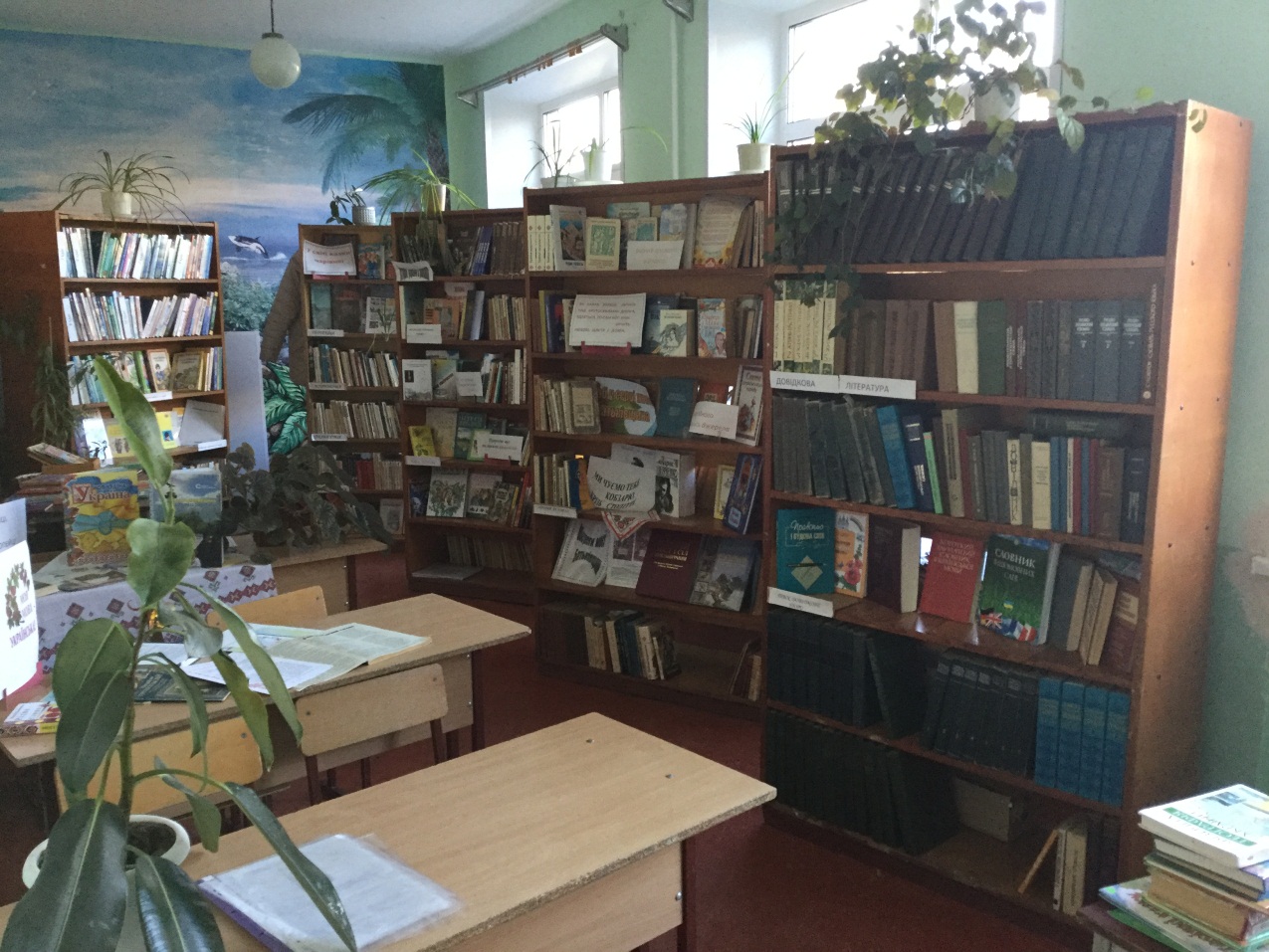 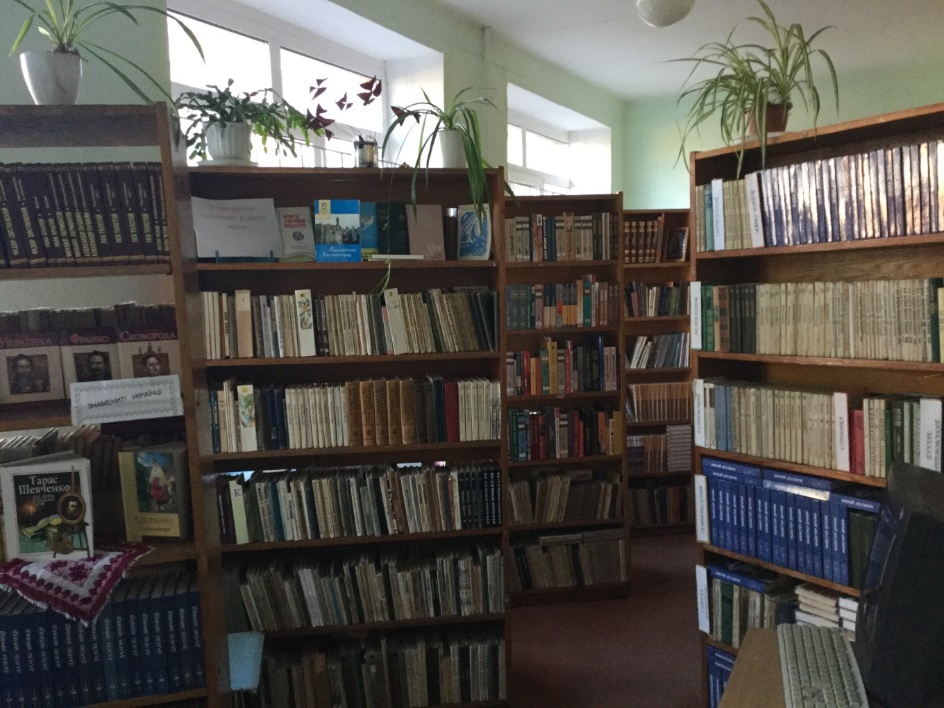 Музей історії України
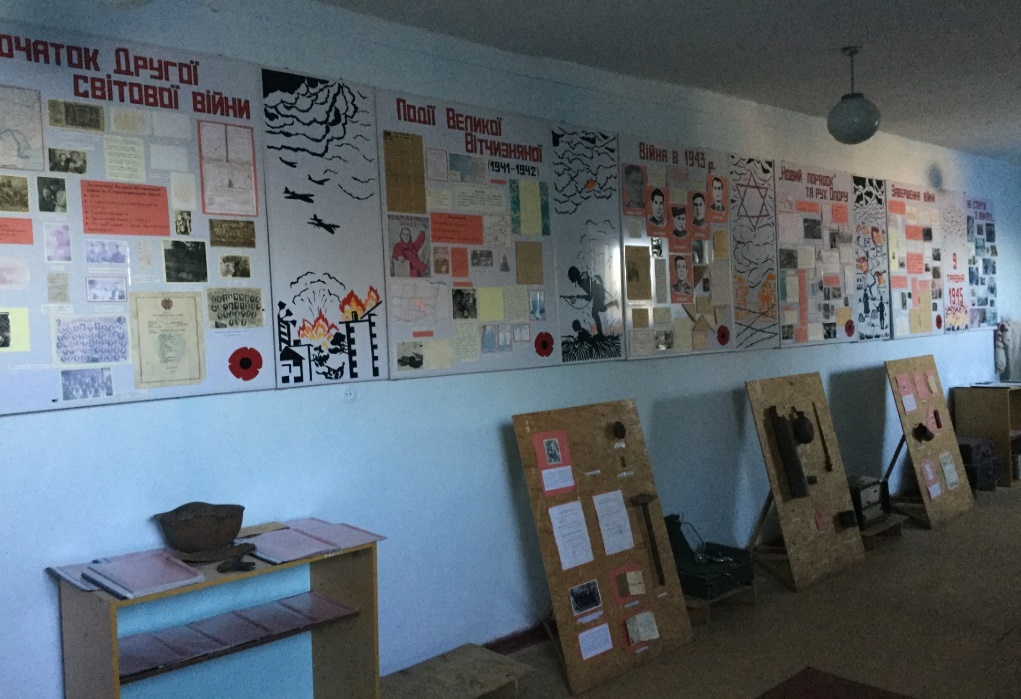 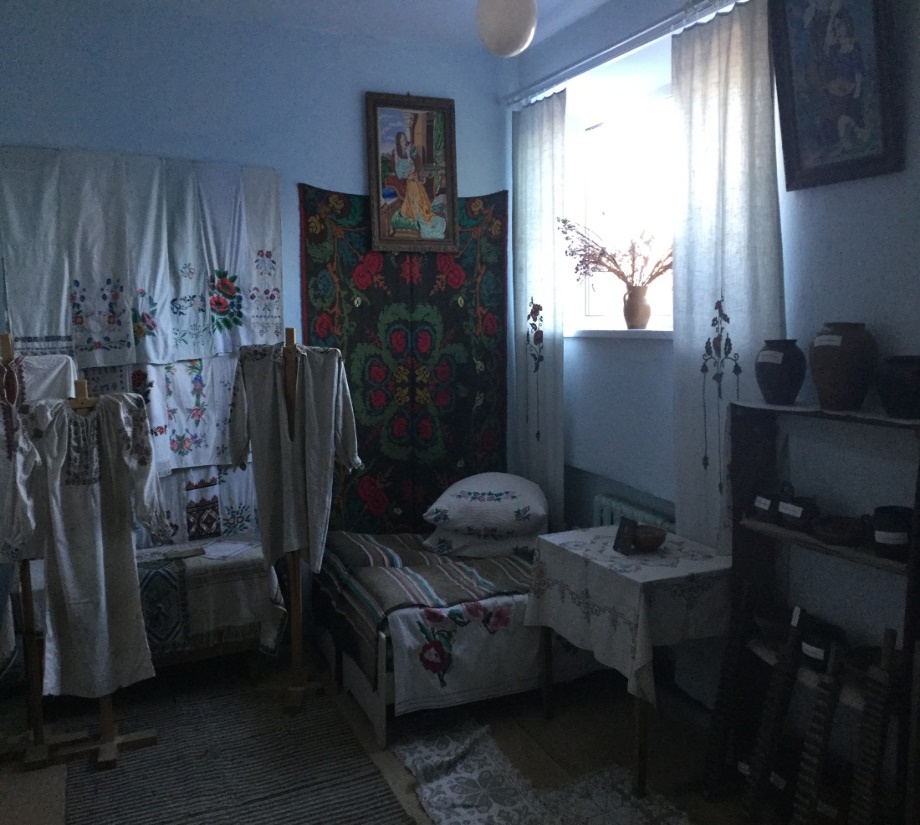 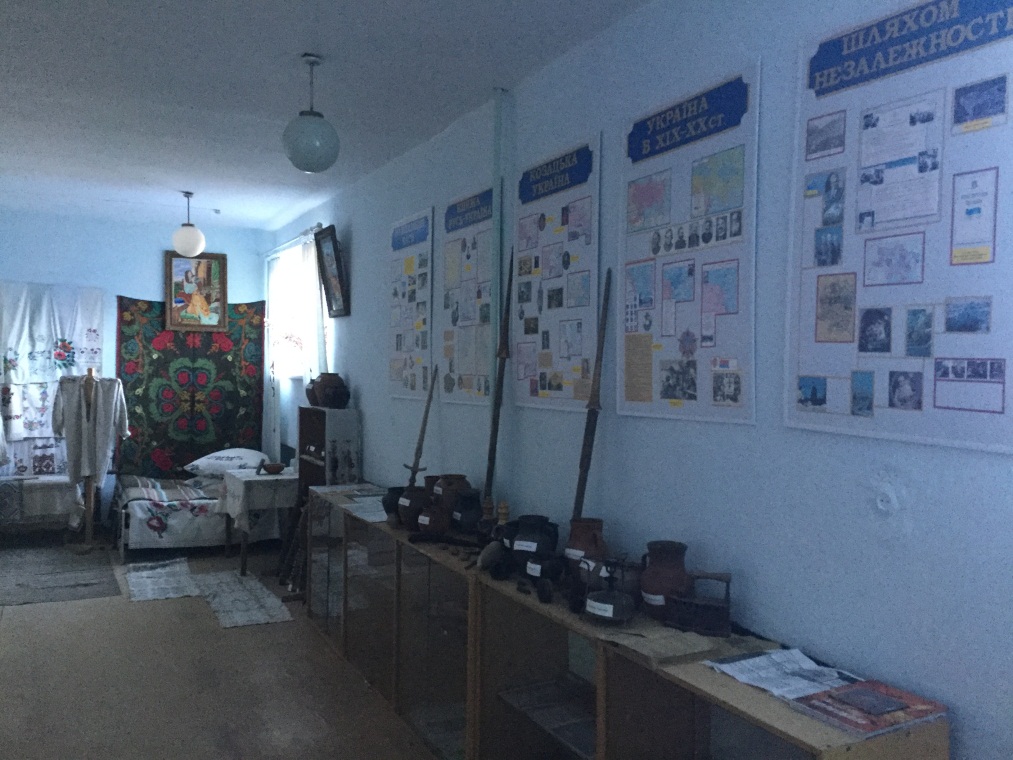 МУЗЕЙ КІМНАТНИХ РОСЛИНМузей кімнатних рослин заснований 1 вересня 2005 року. Керівник музею: Тарнавська Олена Іванівна.
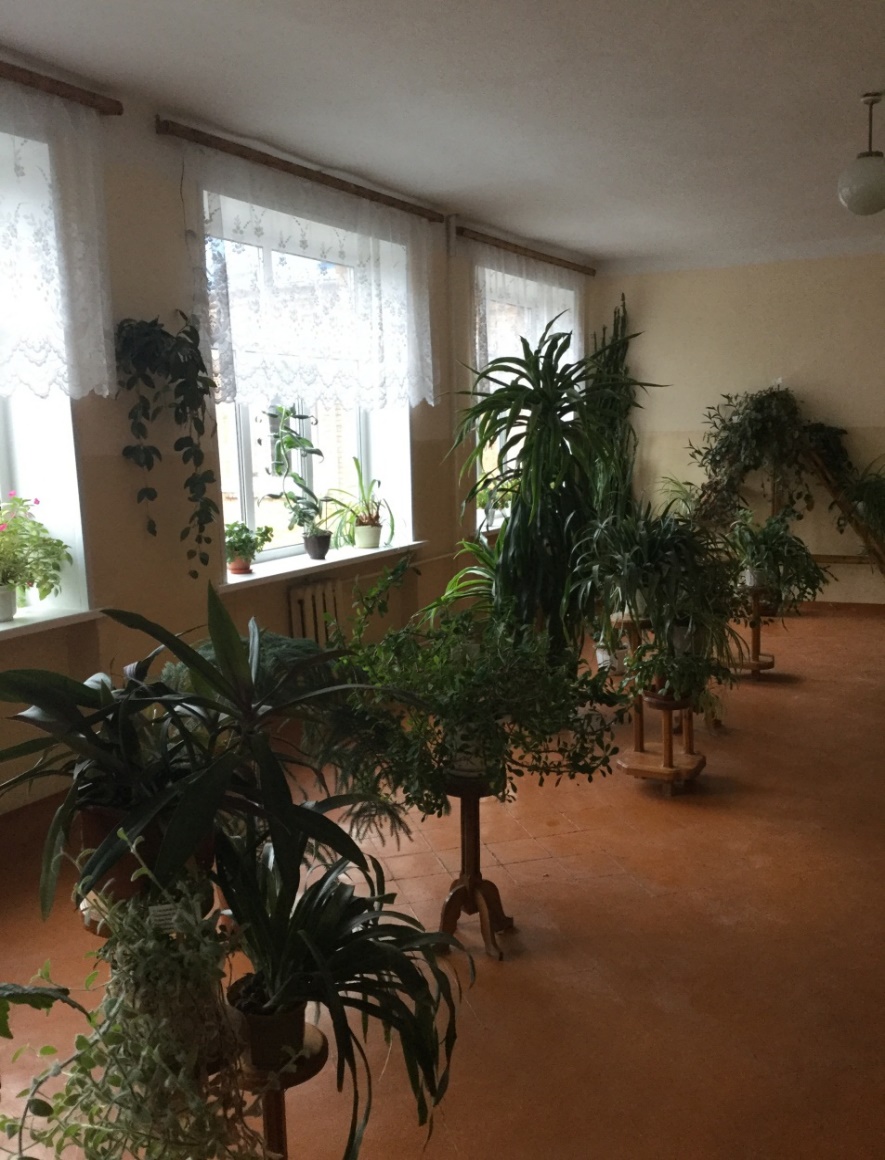 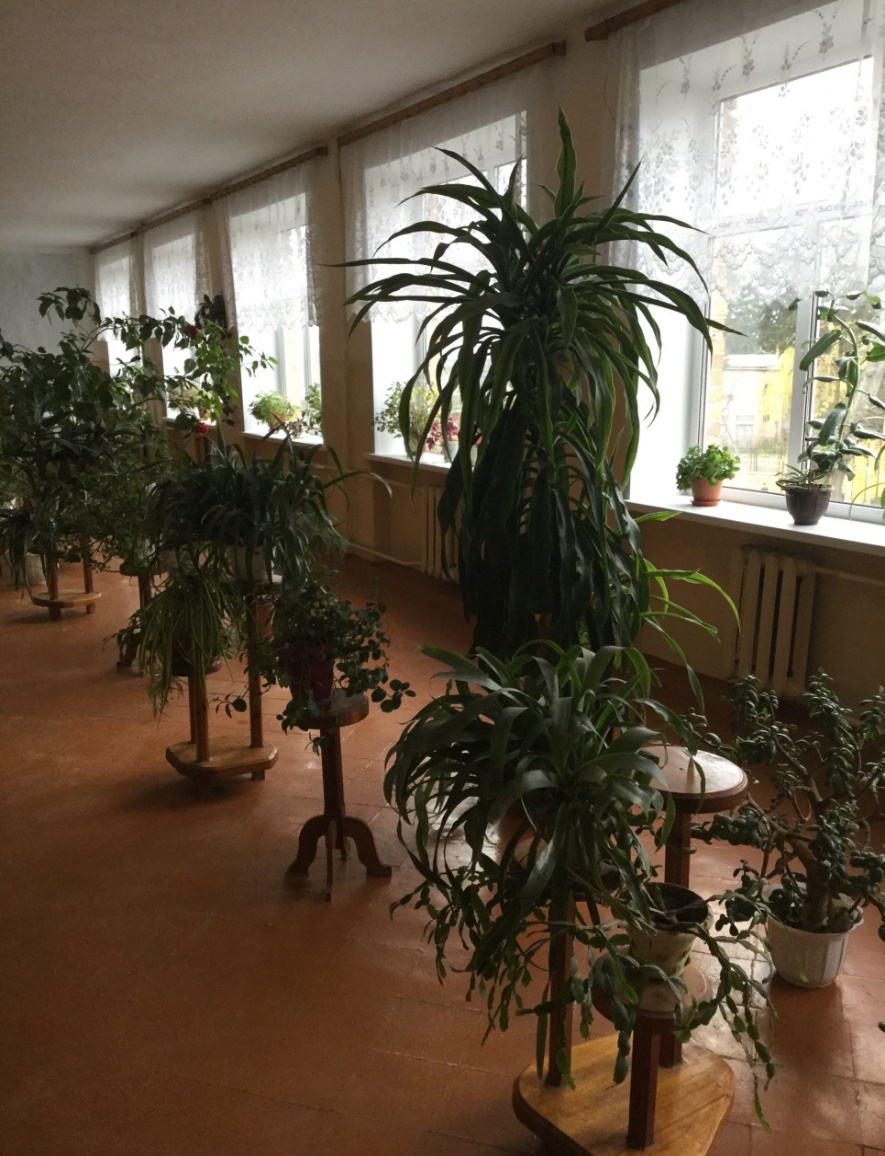 Зала Тараса  Шевченка
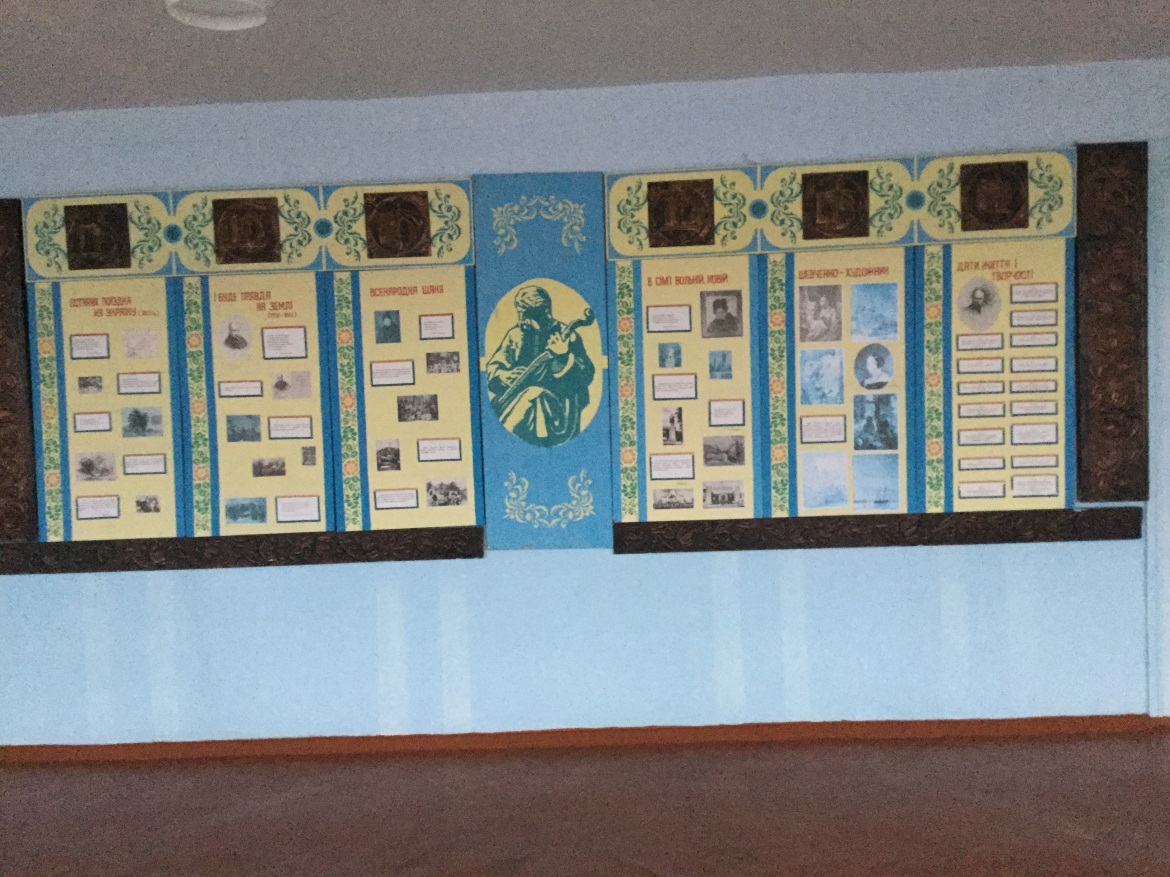 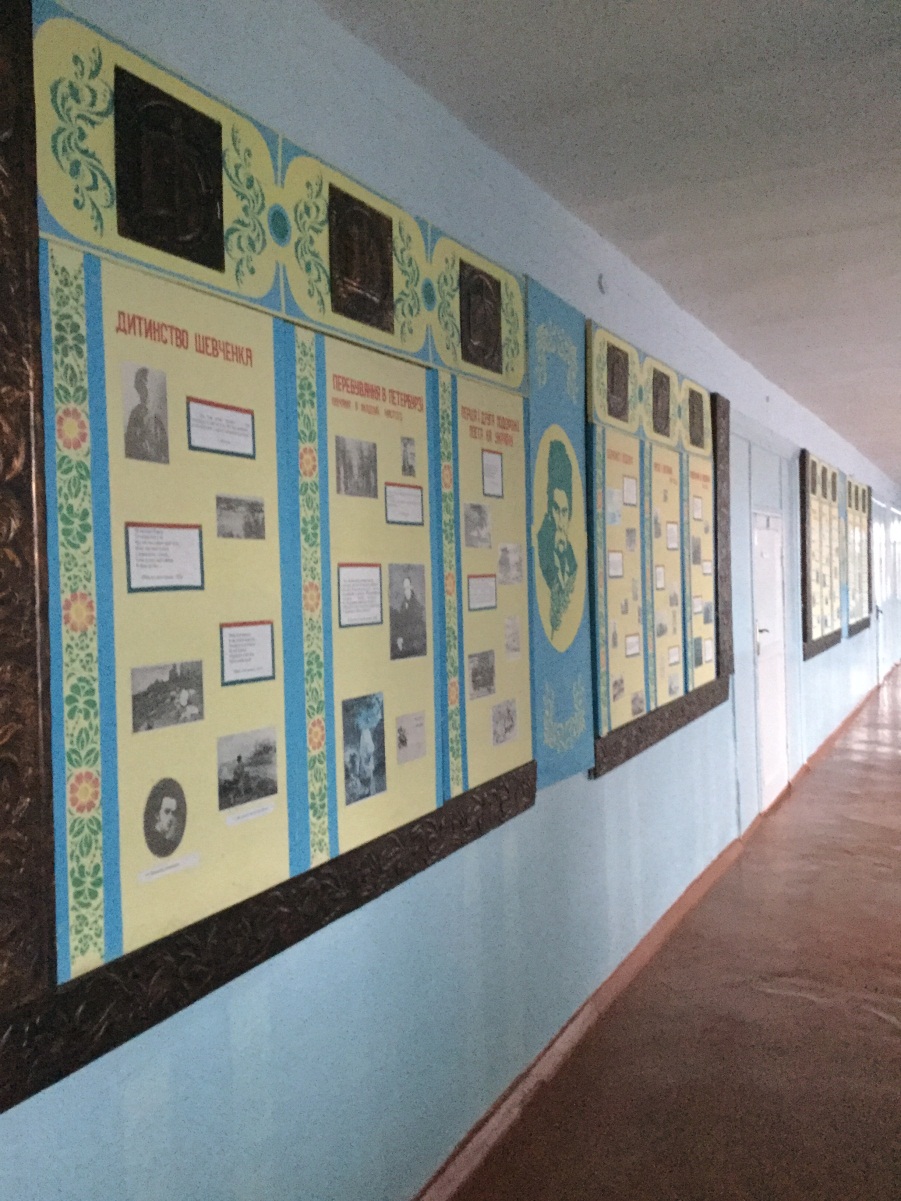 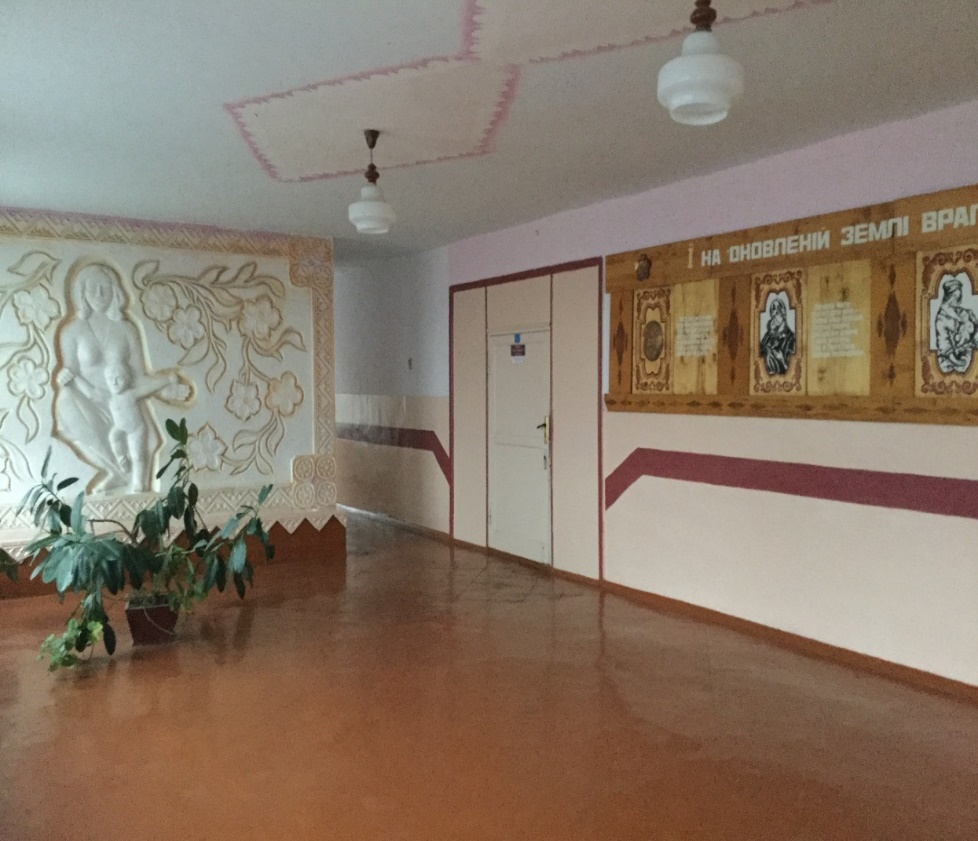 ЗАЛА МАТЕРІ
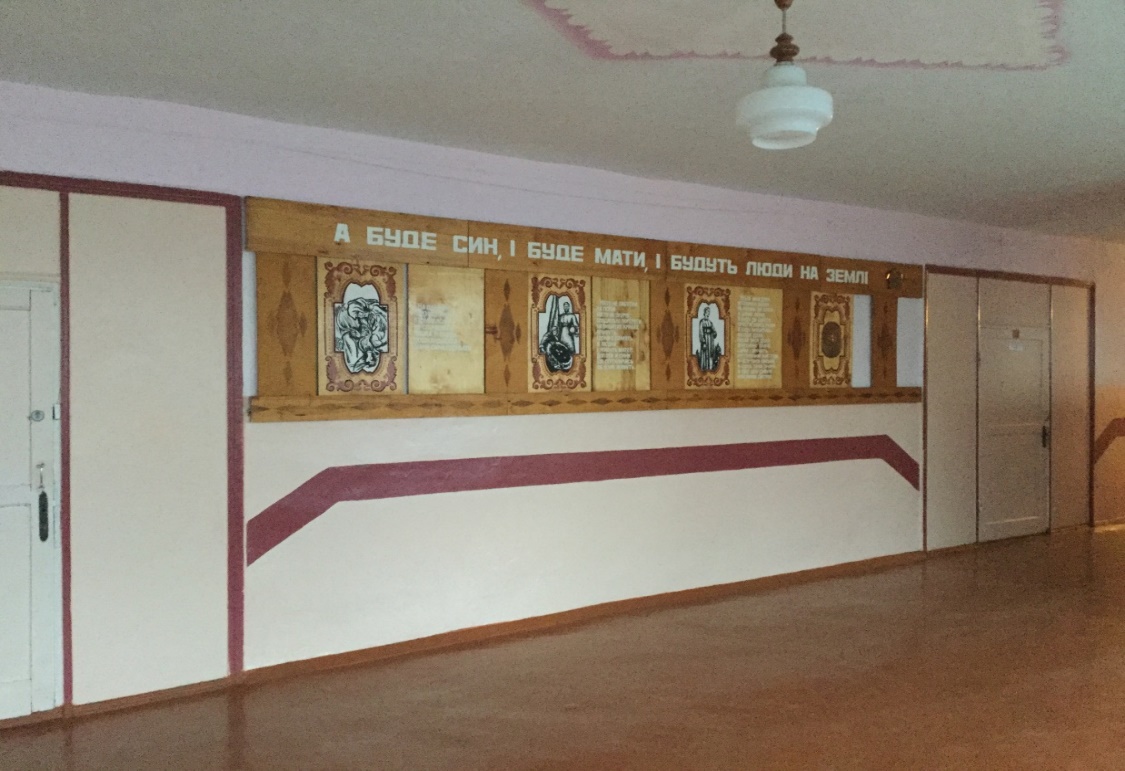 Актова зала
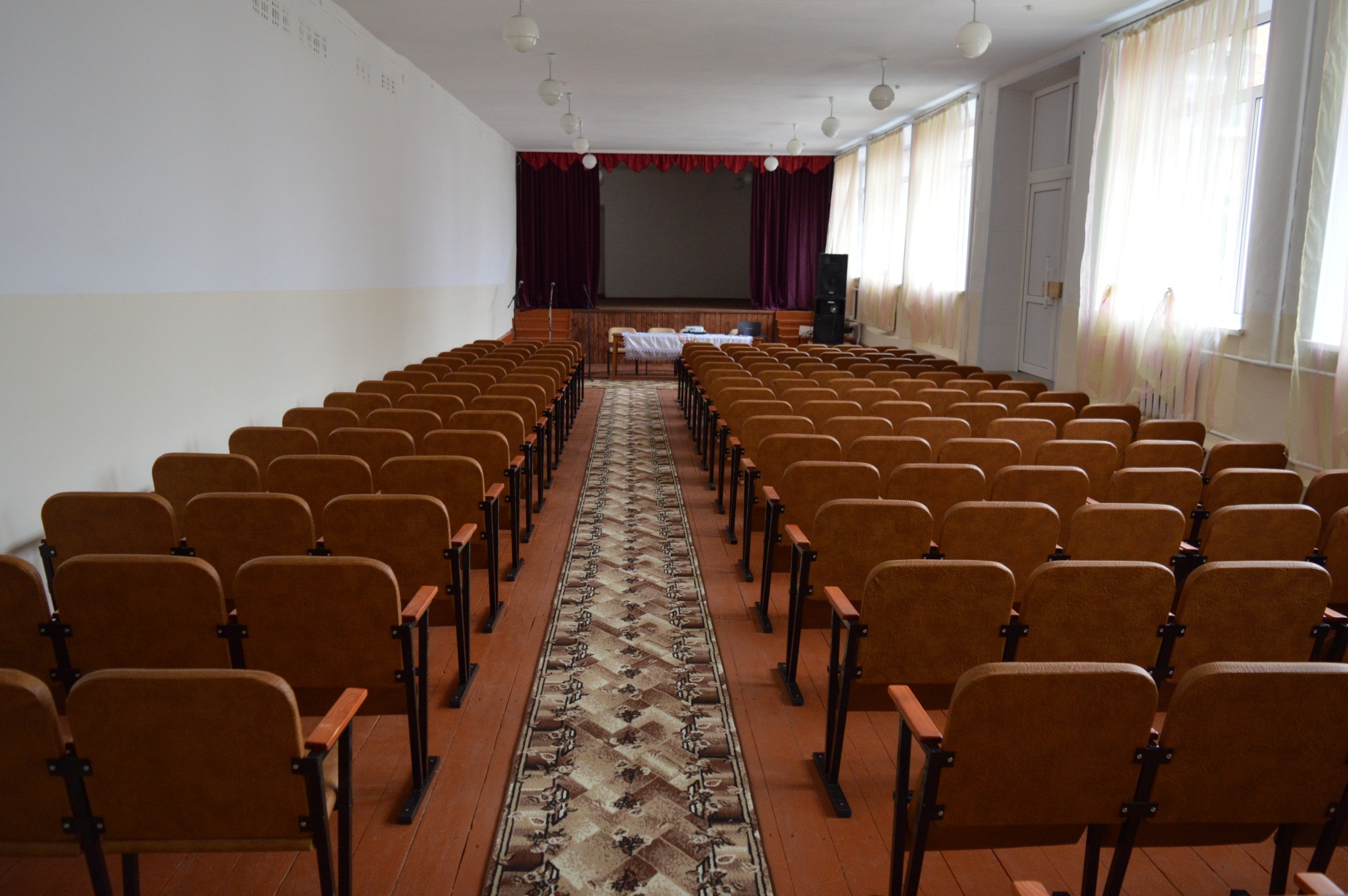 Забезпечення спортивними  спорудами
Навчально-виховний комплекс оснащений такими спортивними спорудами:
- спортивна зала розміром 25х12м., загальною площею разом з додатковими  приміщеннями (роздягальні 360 кв.м.;
- окреме приміщення для занять фізичною культурою та спортом розміром 9х6 м;
футбольне поле, облаштоване місцями для сидіння на 500 осіб.
- спортивний майданчик зі штучним покриттям розміром 18х10м;
- спортивний  баскетбольний майданчик розміром 9х9м;
- 2 спортивні  майданчики для учнів  початкових класів. Оснащені нестандартним обладнанням.
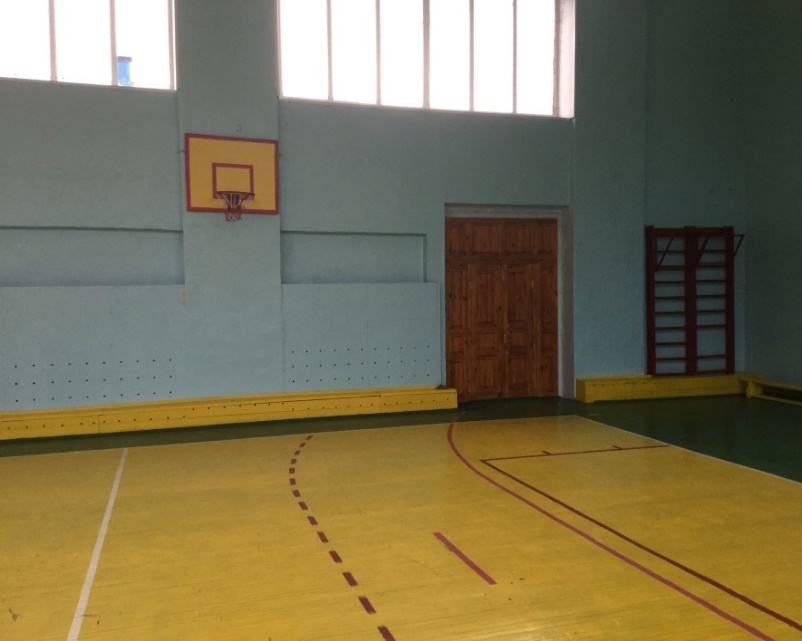 Спортивна зала
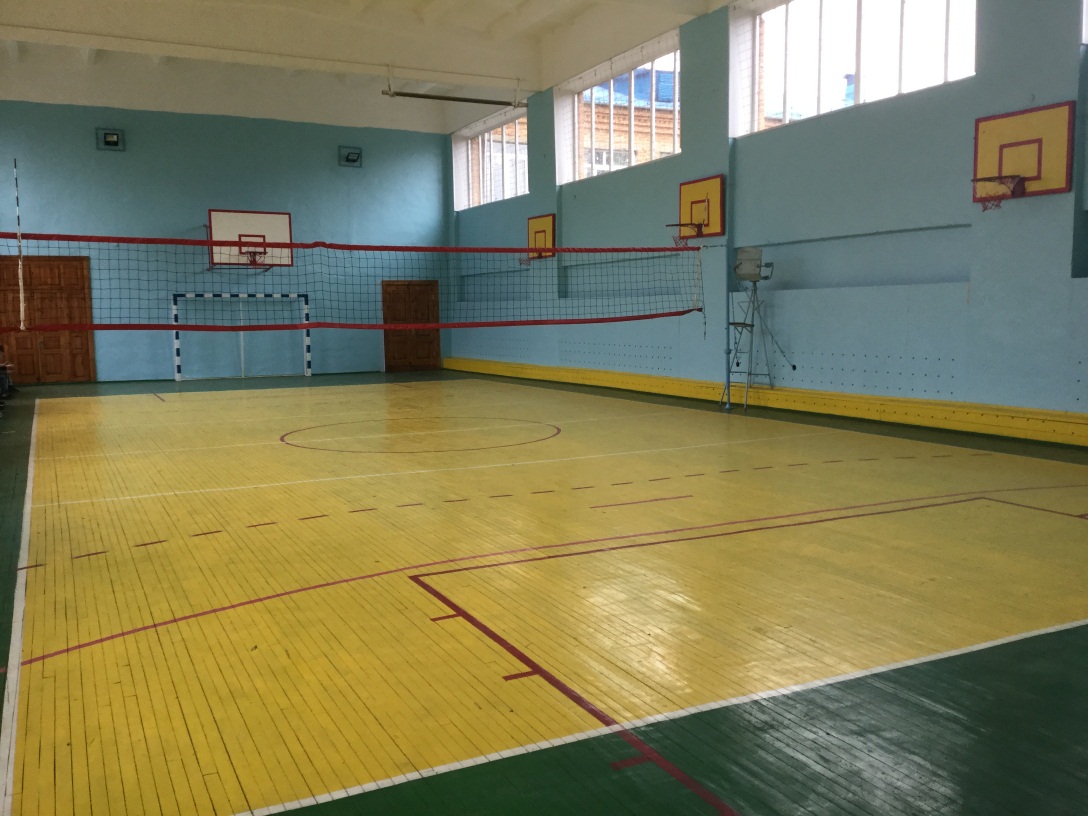 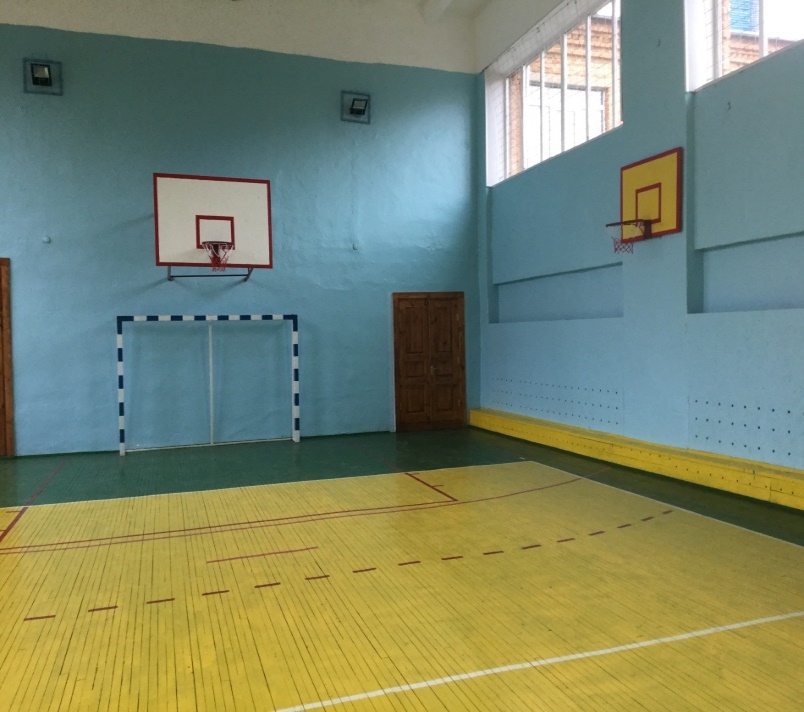 Майданчик зі штучним покриттям
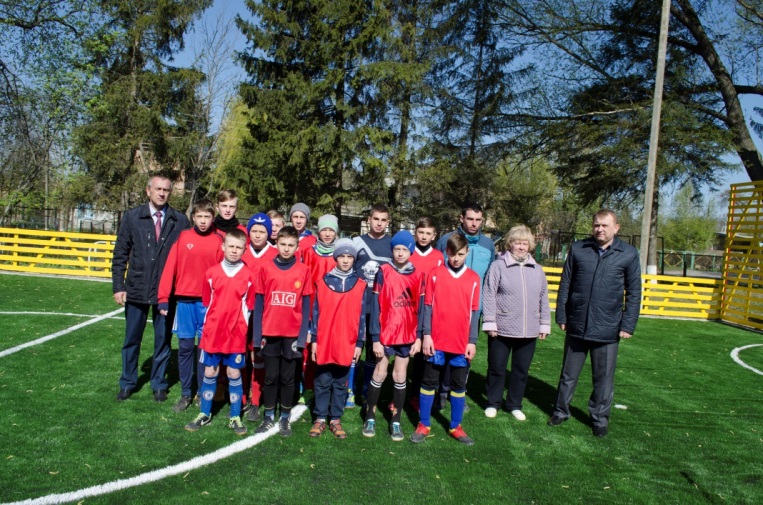 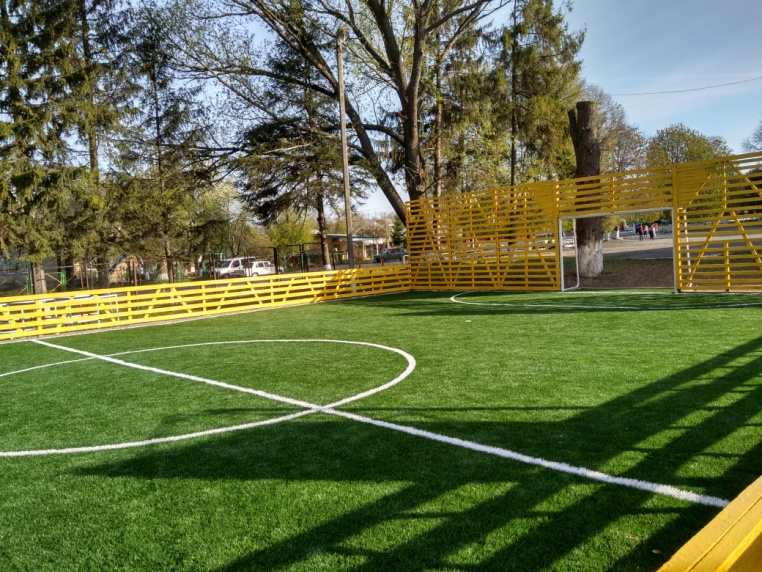 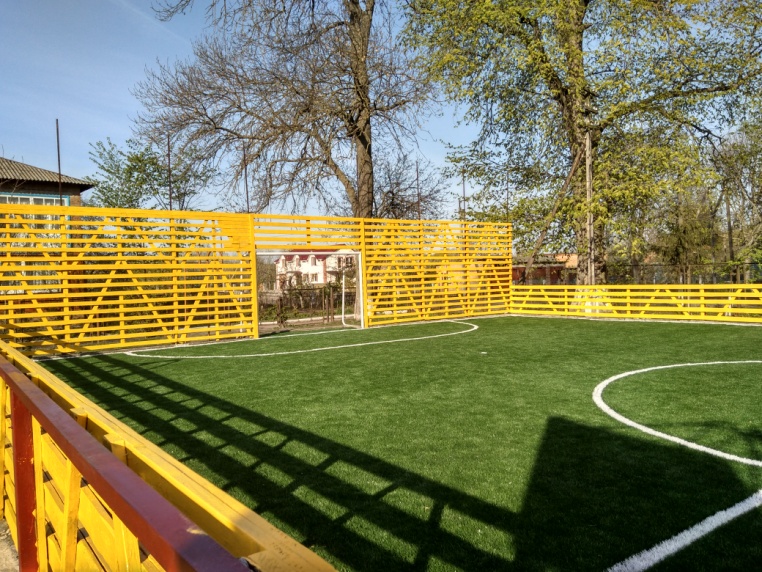 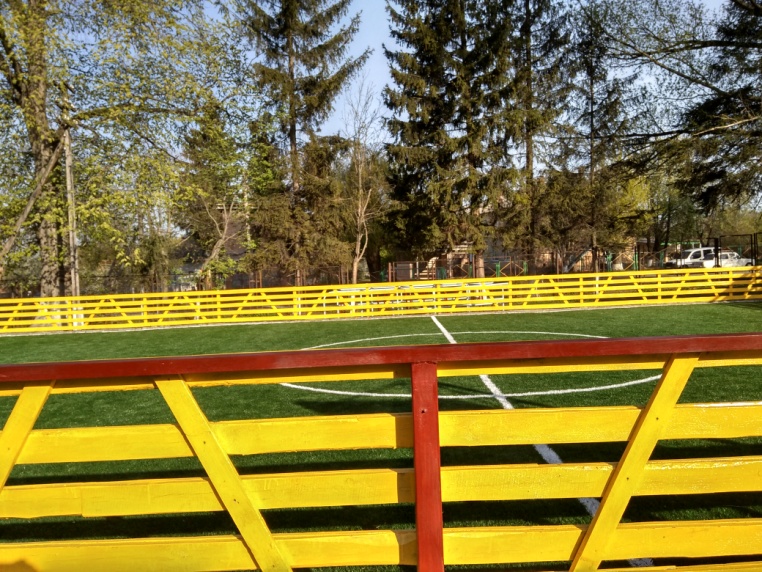 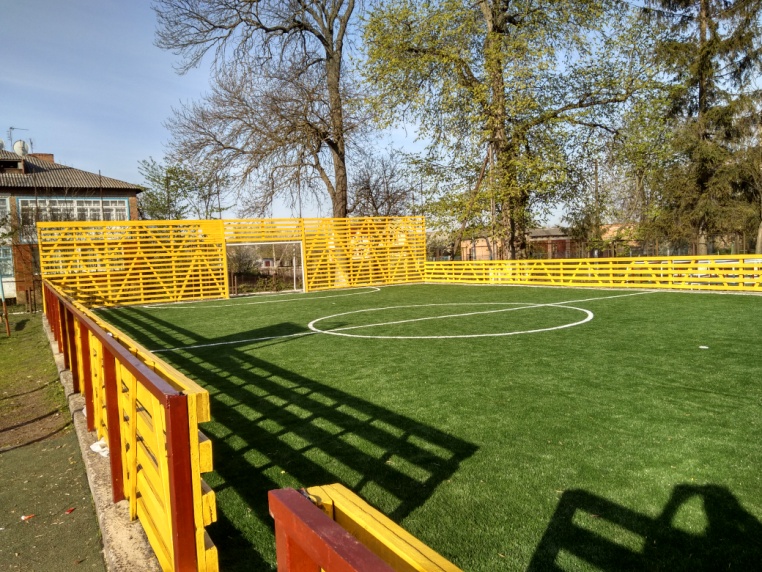 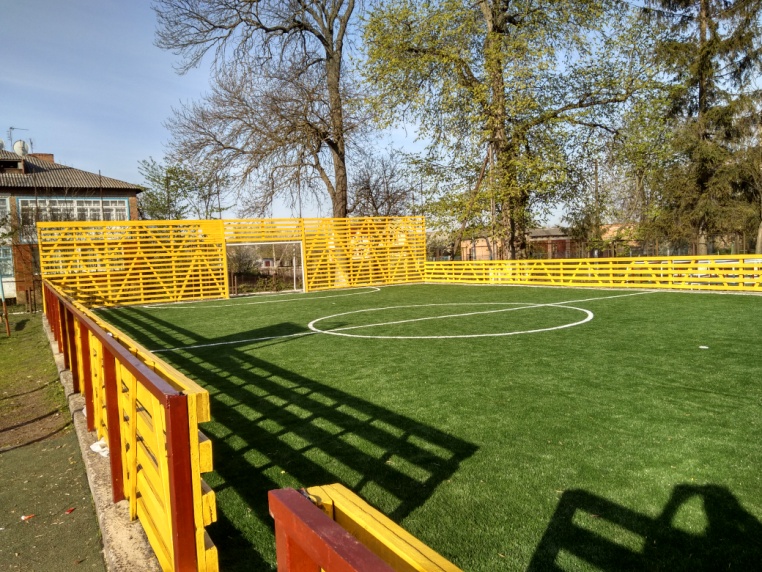 Забезпечення спортивними  спорудами
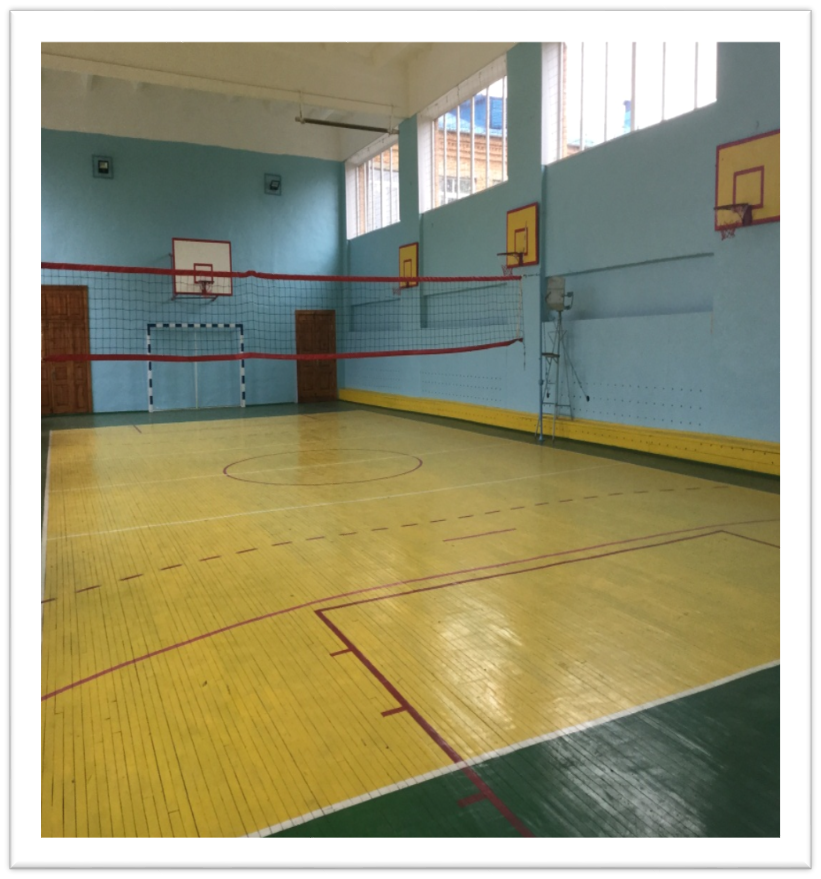 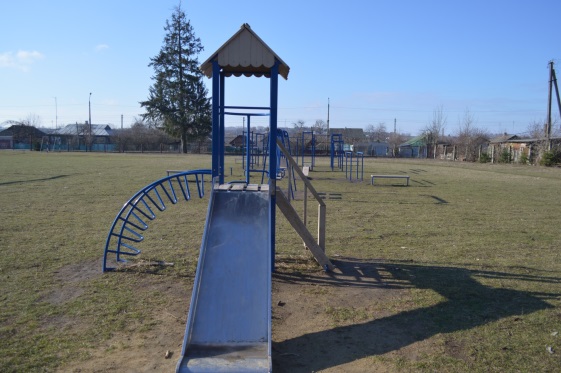 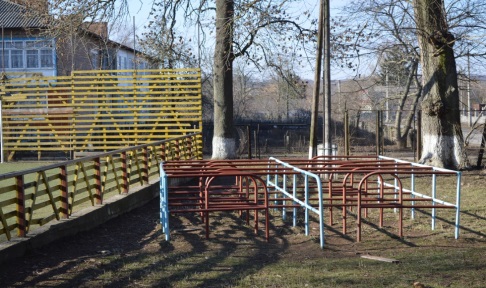 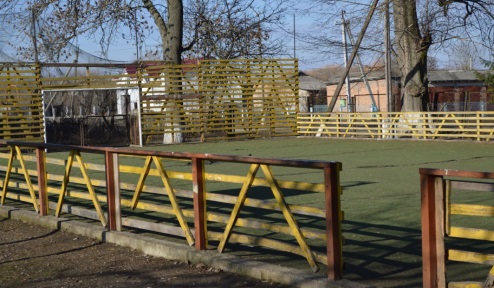 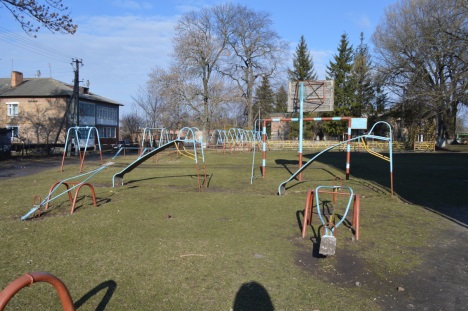 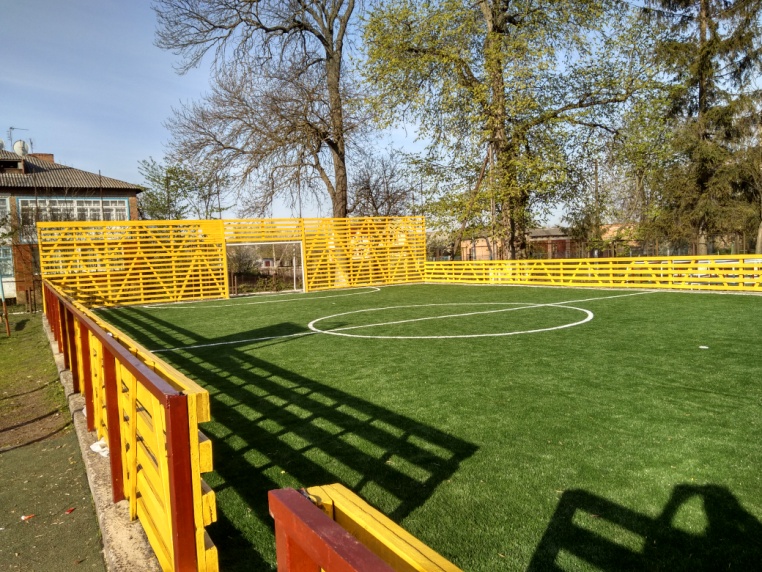 У школі функціонує їдальня, яка повністю забезпечує учнів гарячим харчуванням
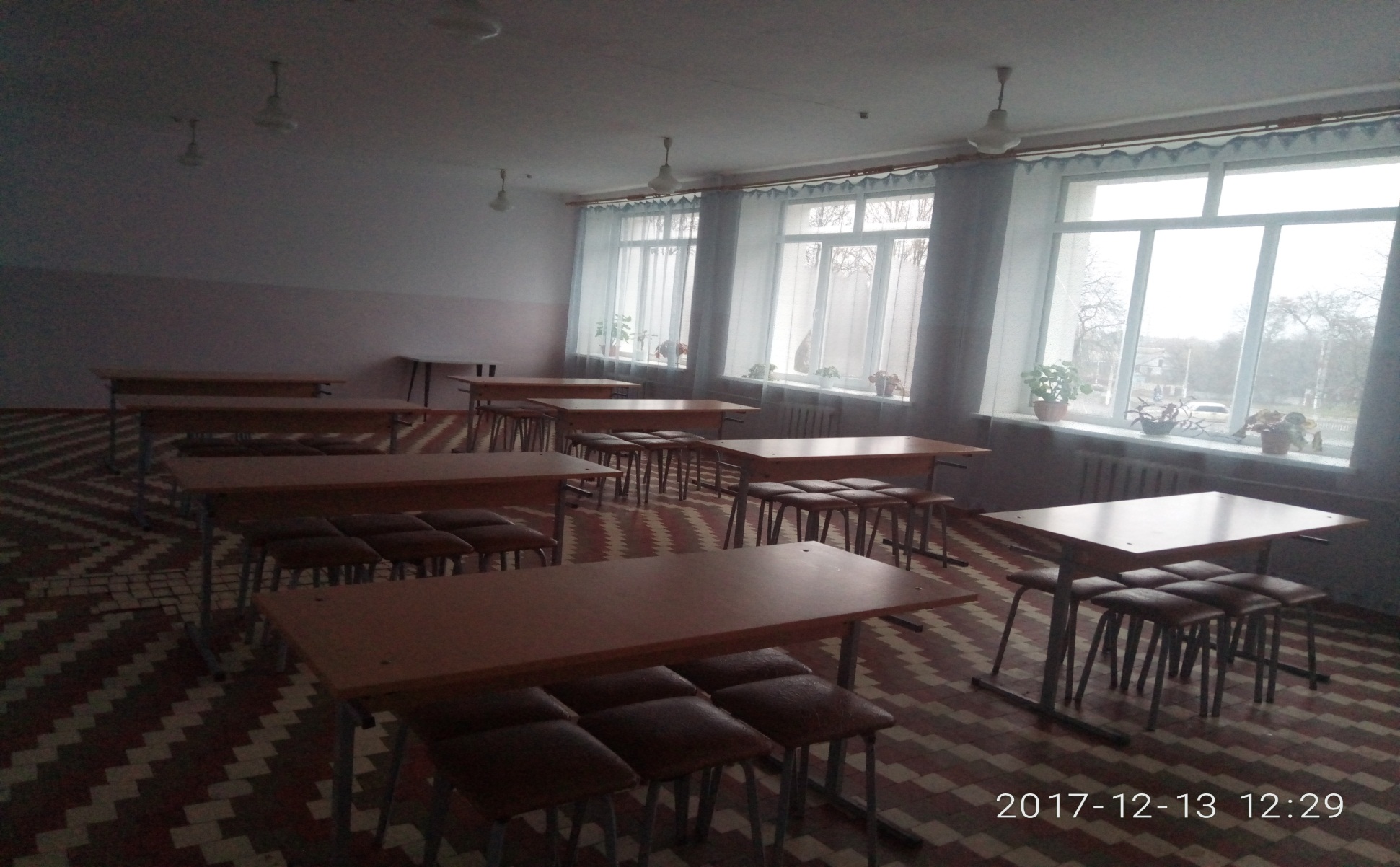 Побудовано нову сучасну котельню
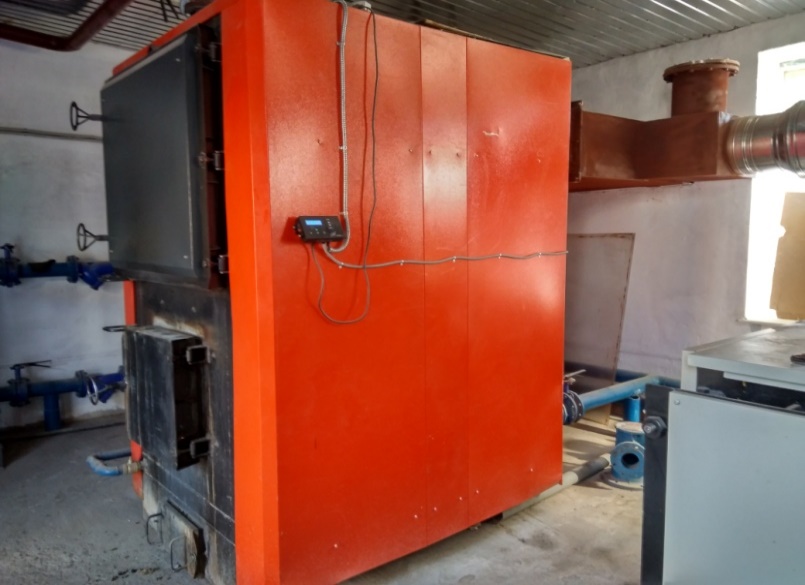 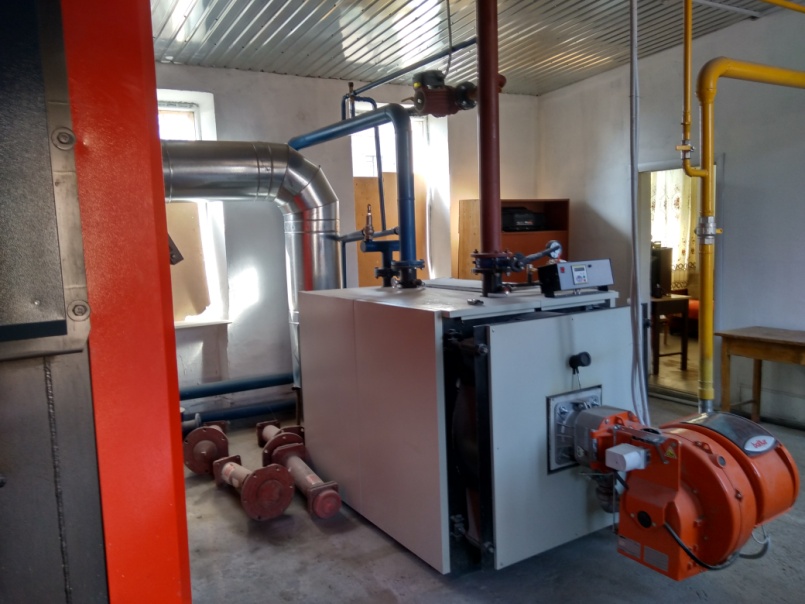 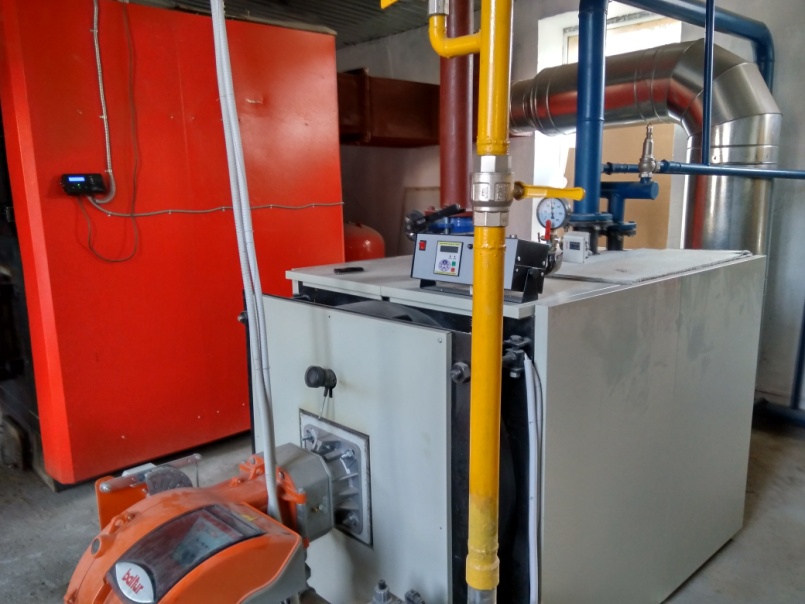 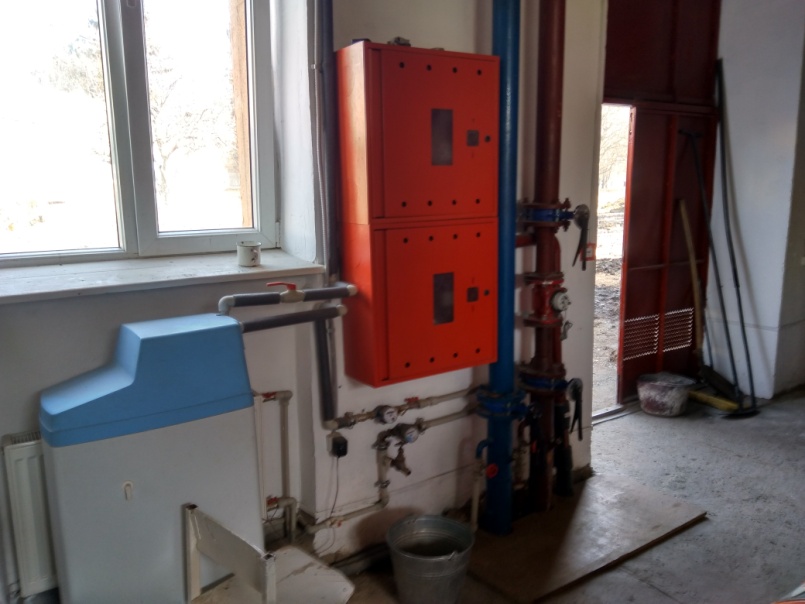 Дякую за увагу
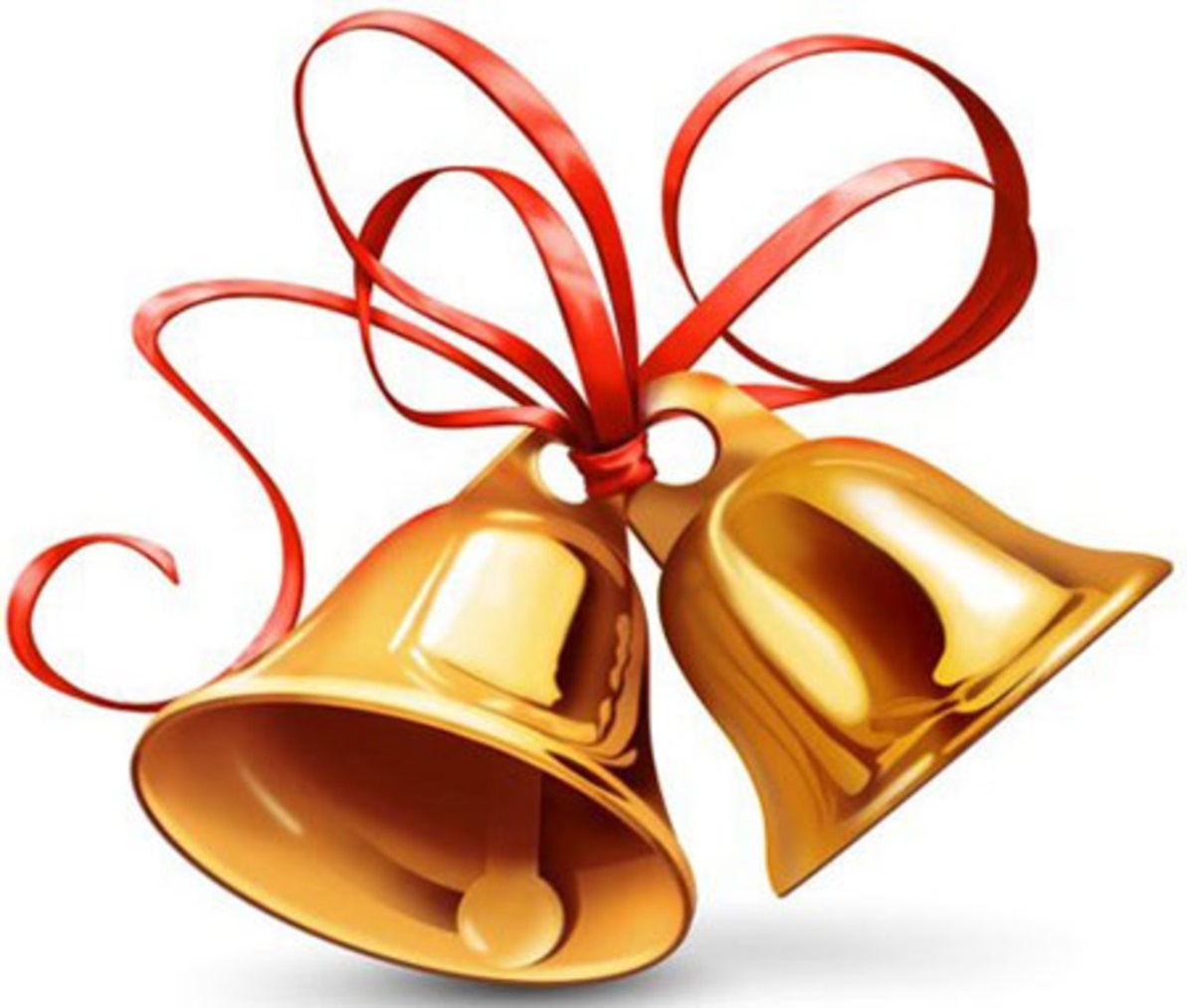